KRANOS: K40 Radiations for Advanced Neuroimaging of Stroke
Sana Tabbassum, Priscilla Pani, Caludia Seitz, Laura Franconi
12th June 2023
DESY Zeuthen Particle Physics Mini-Retreat
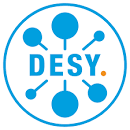 1
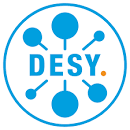 ),
Stroke
Types of Stroke
A neurological disorder , sudden loss of brain function 
Permanent brain tissue damage 
12.2 million strokes per year (one every 3 seconds)
Leading cause of death and disability
Estimated global burden 451 billion $.
Ischemic stroke: Blockage of blood flow to the brain due to a clot.
Hemorrhagic stroke: Bleeding in or around the brain from a ruptured blood vessel.
anoxia
hemorrahage
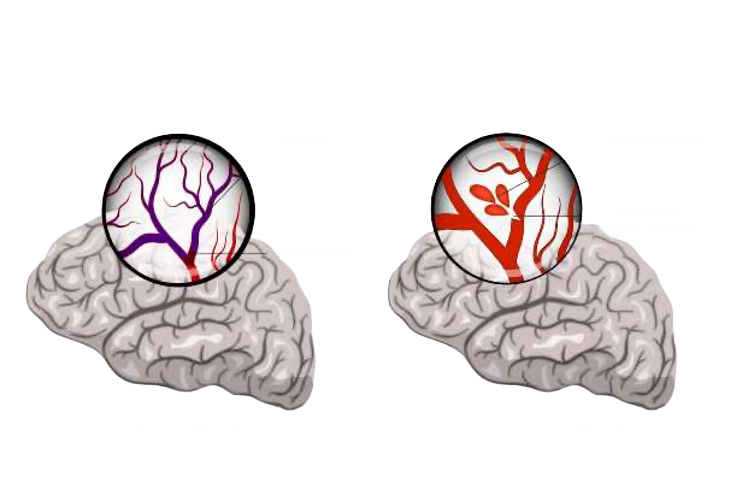 Stroke Complications and Implications
a rupture of the vessel
thrombus
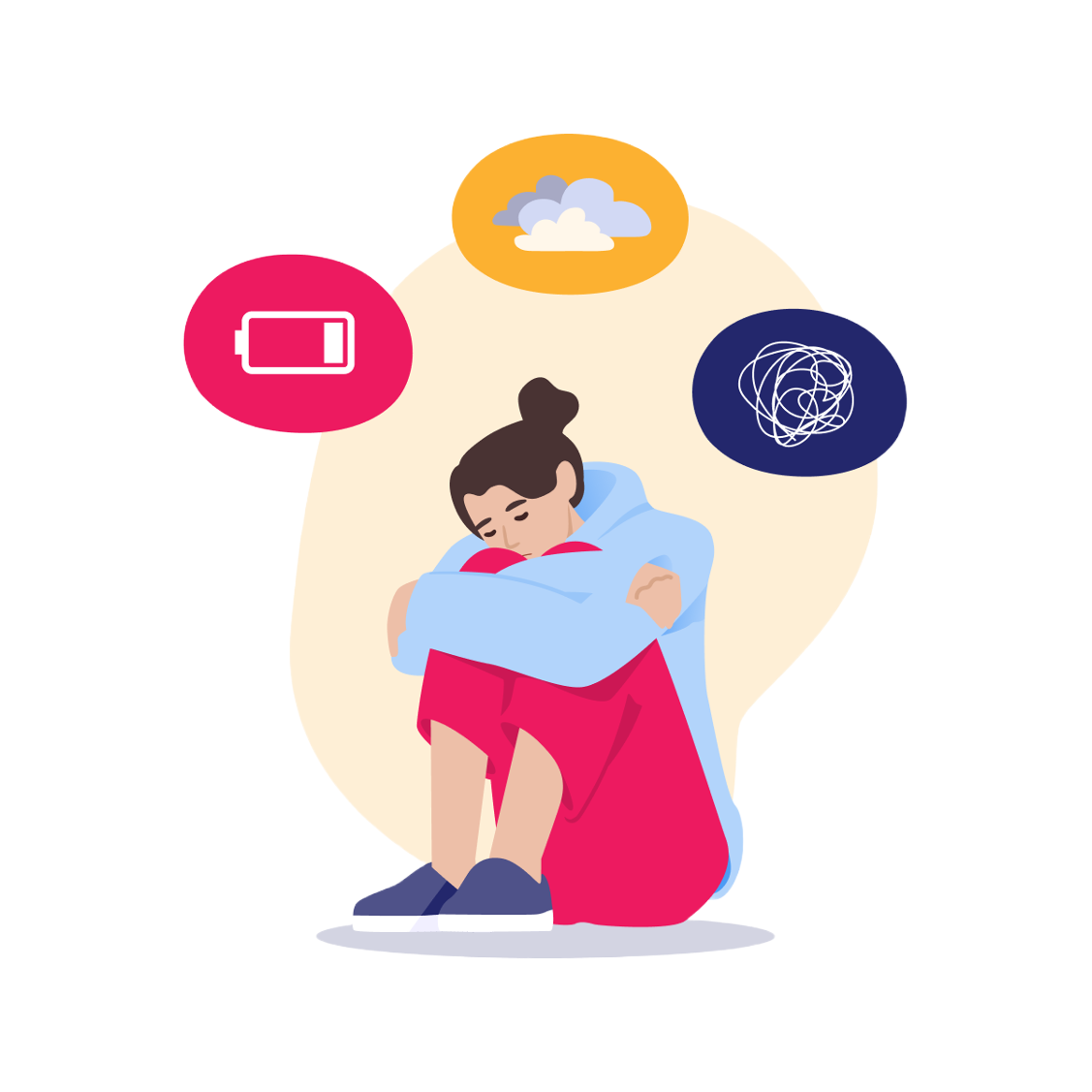 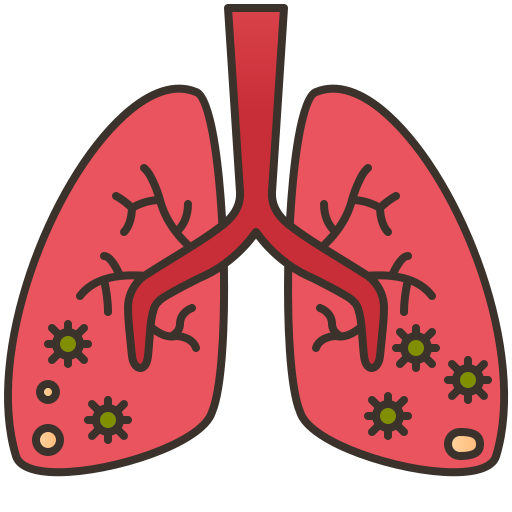 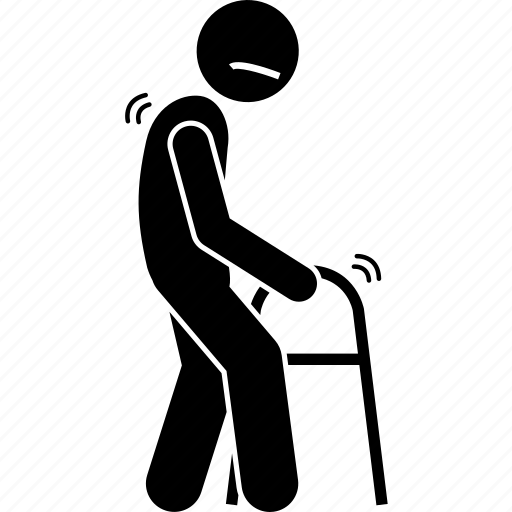 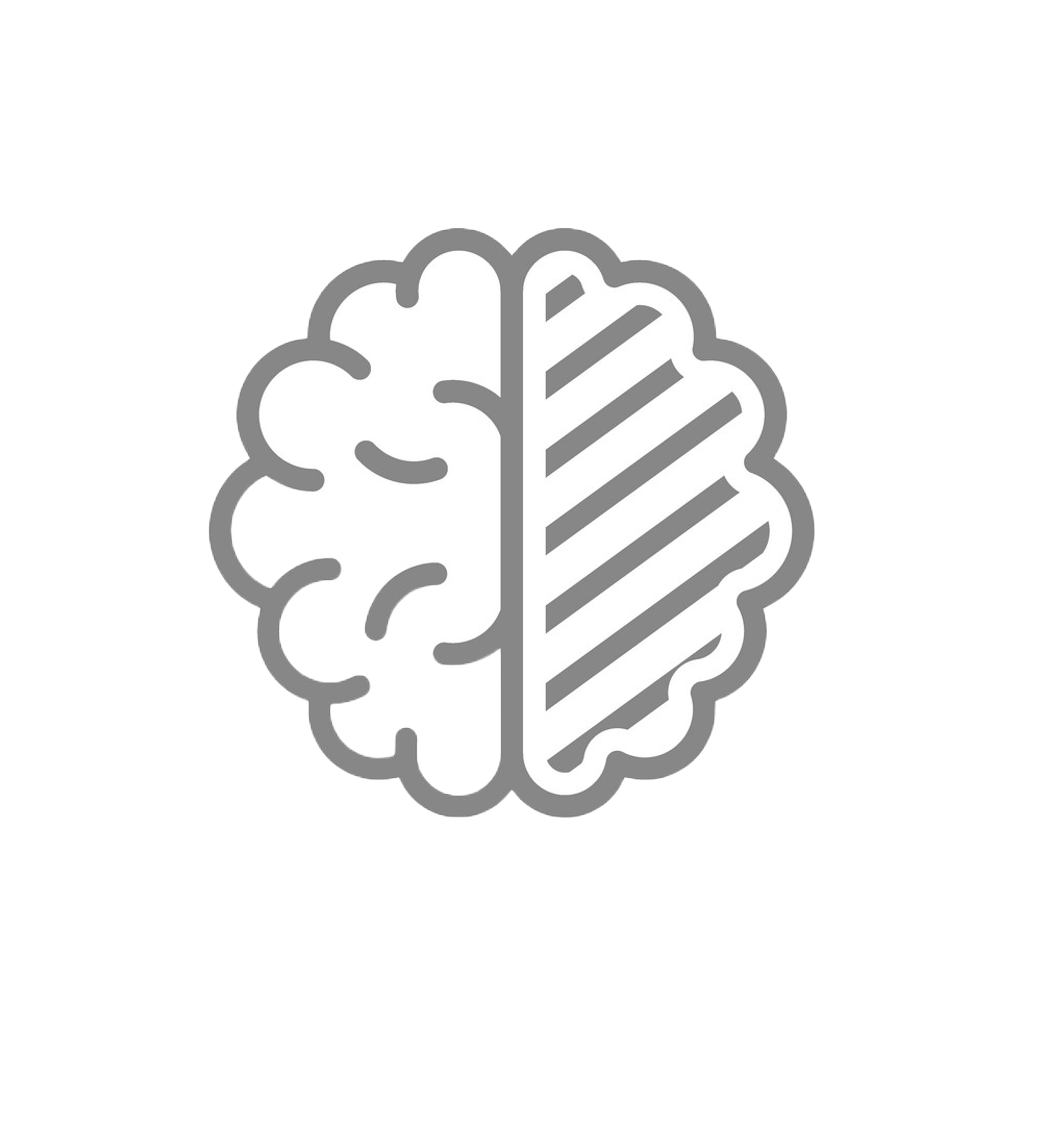 Pneumonia
Trouble walking
Depression
Brain edema
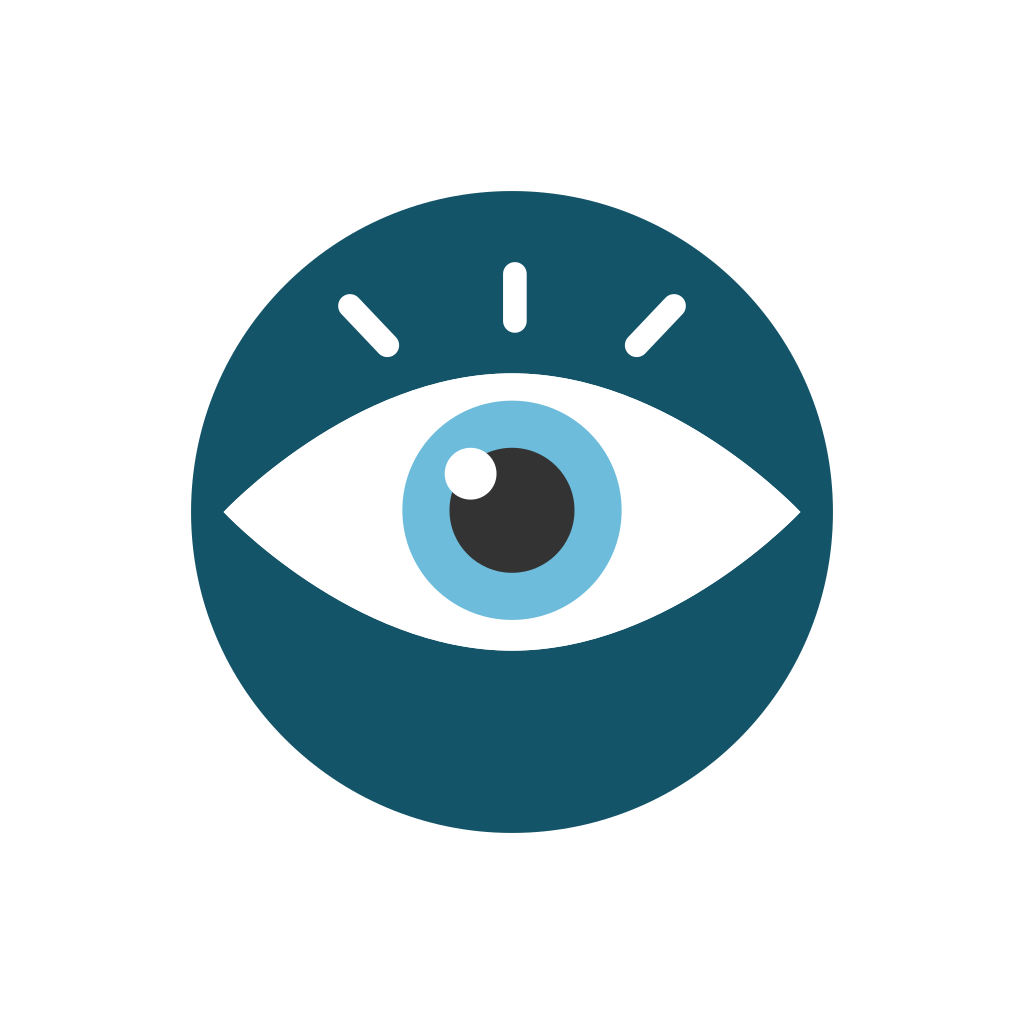 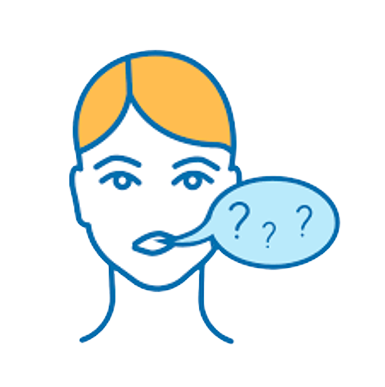 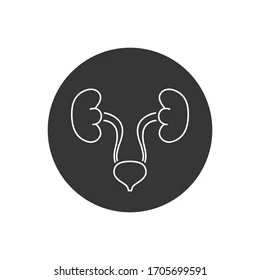 Seizures
Urinary tract infection
Vision changes
Difficulty speaking
2
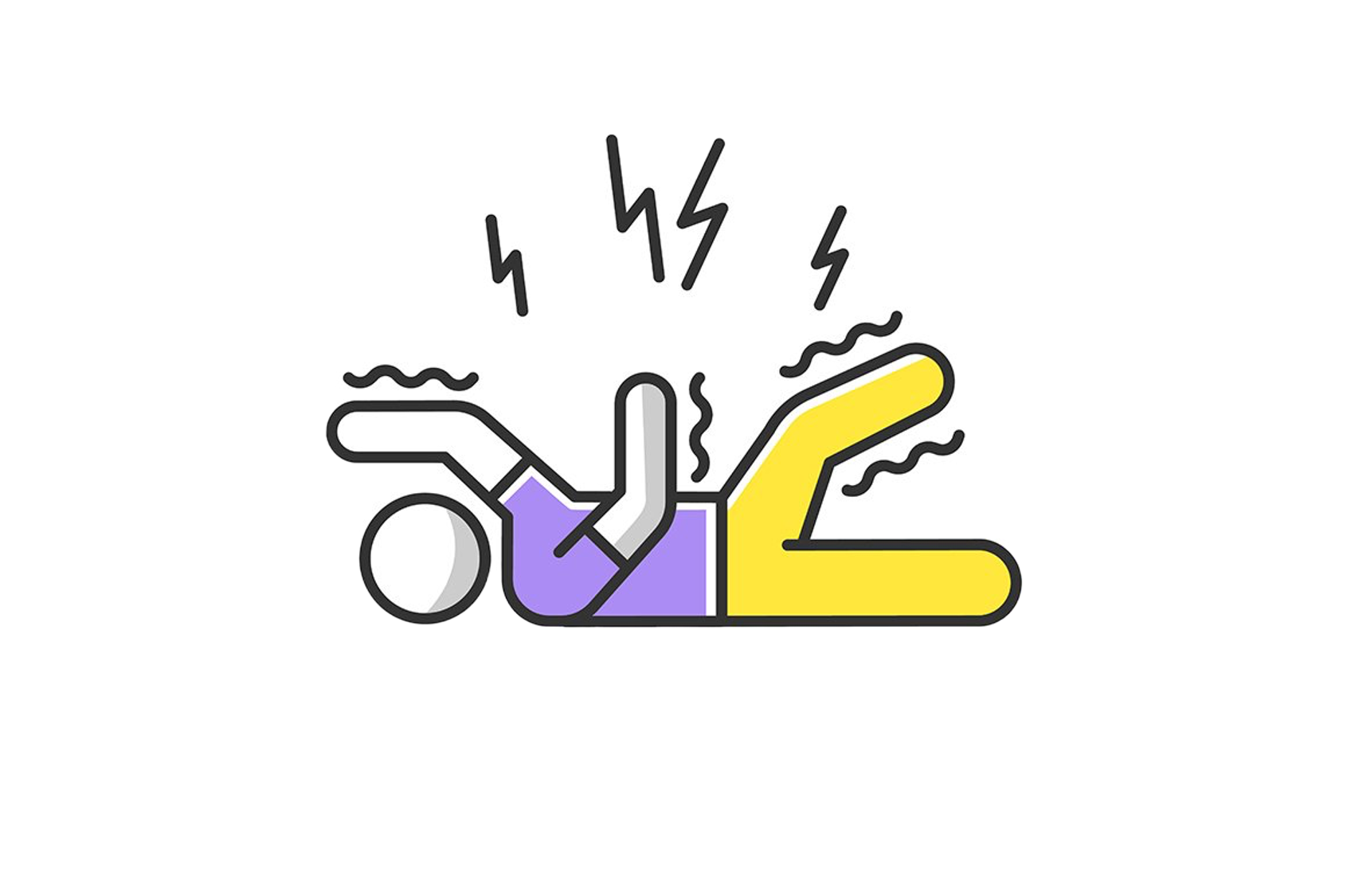 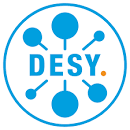 Current Diagnostic Methods and their Limitations
Limited time window for accurate diagnosis
Often starts after stroke symptoms appear
Computed Tomography
(CT)
Neurological Exam 
Physician
Magnetic Resonance Image
(MRI)
1
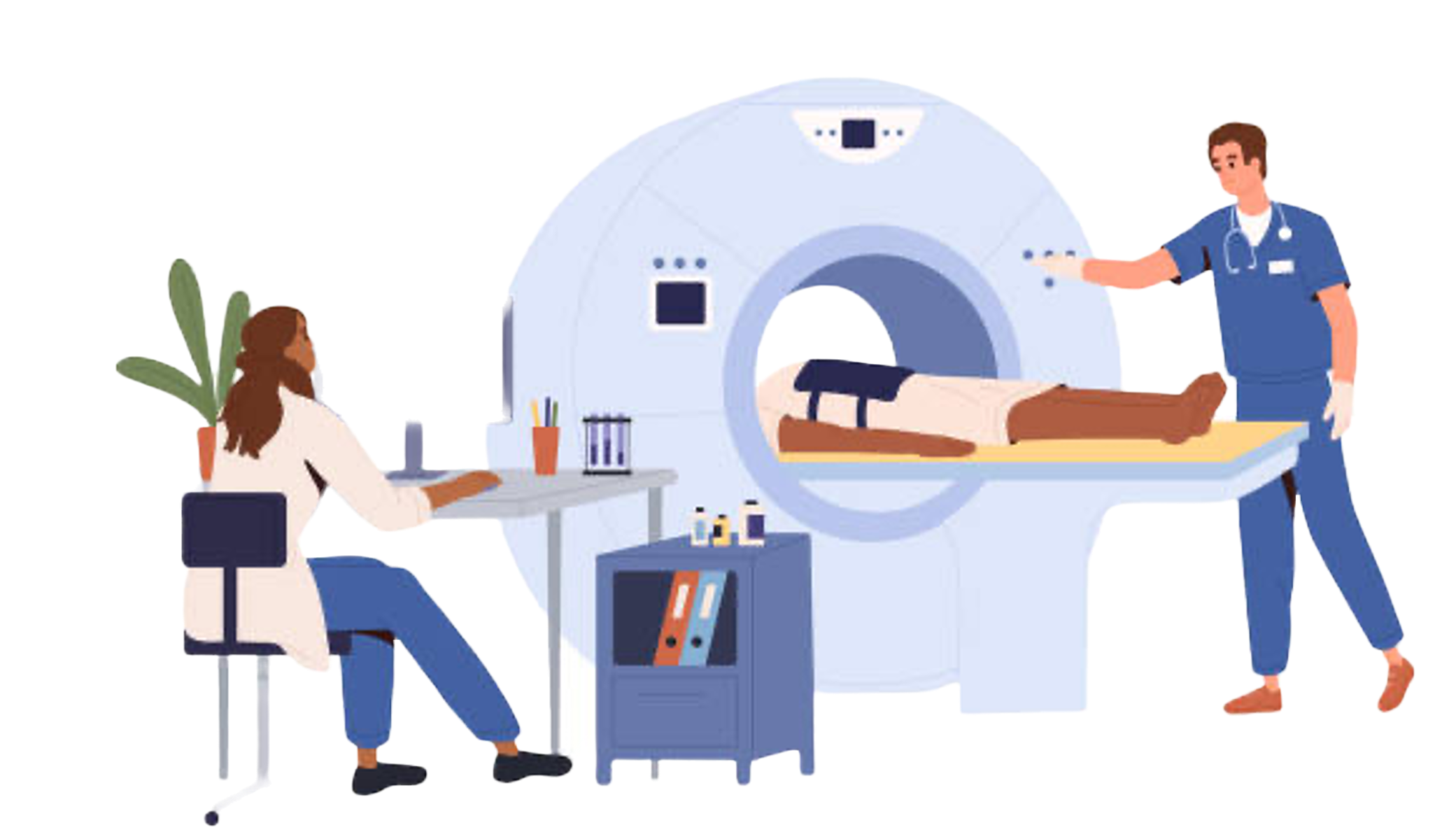 3
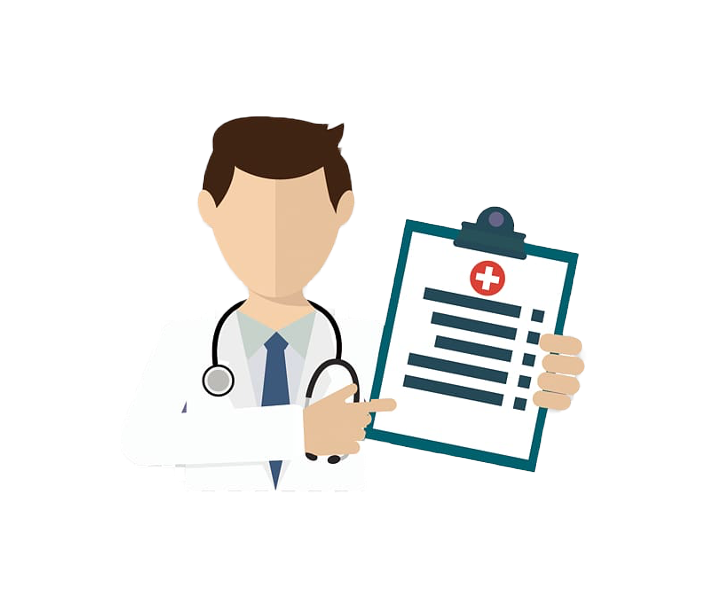 2
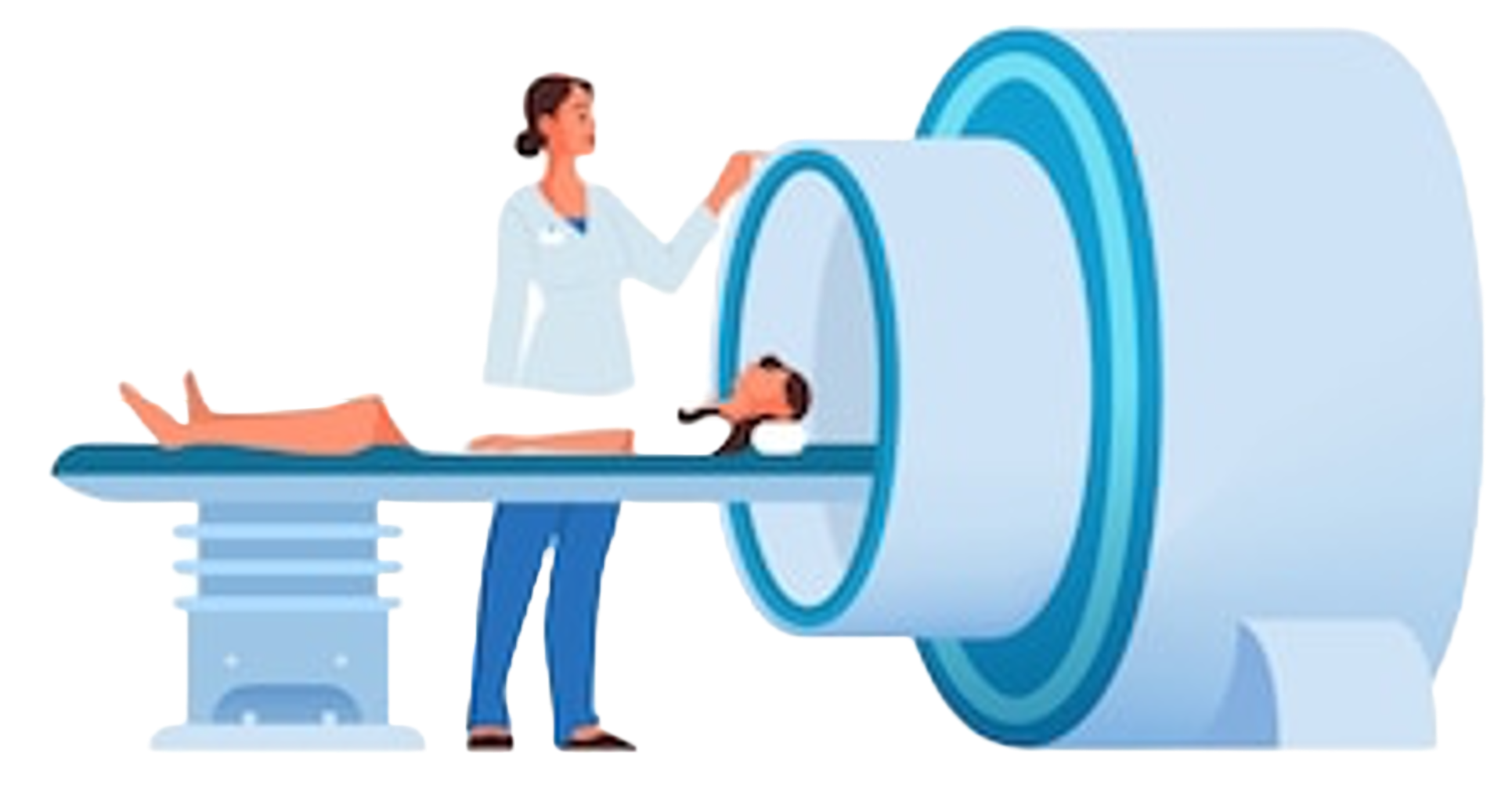 True positive  82%, True negative  83% 
Standard method 
Often starts after stroke symptoms appear
True positive 58%, True negative  85% 
Radiation Dose 
Sees tissues not elements
High Cost (~0.5 M)
Not Portable (typical)
Trained professionals
True positive  80-90%, 
True negative 97% 
Long acquisition time
High Cost (>1M Euro)
Not Portable, heavy
Specialized professionals
3
[Speaker Notes: limited time window for accurate diagnosis, high cost, and reliance on specialized equipment and trained professionals. Additionally, they may not provide real-time monitoring or offer portable options for early diagnosis and intervention.]
Potassium and Stroke Correlation
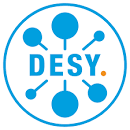 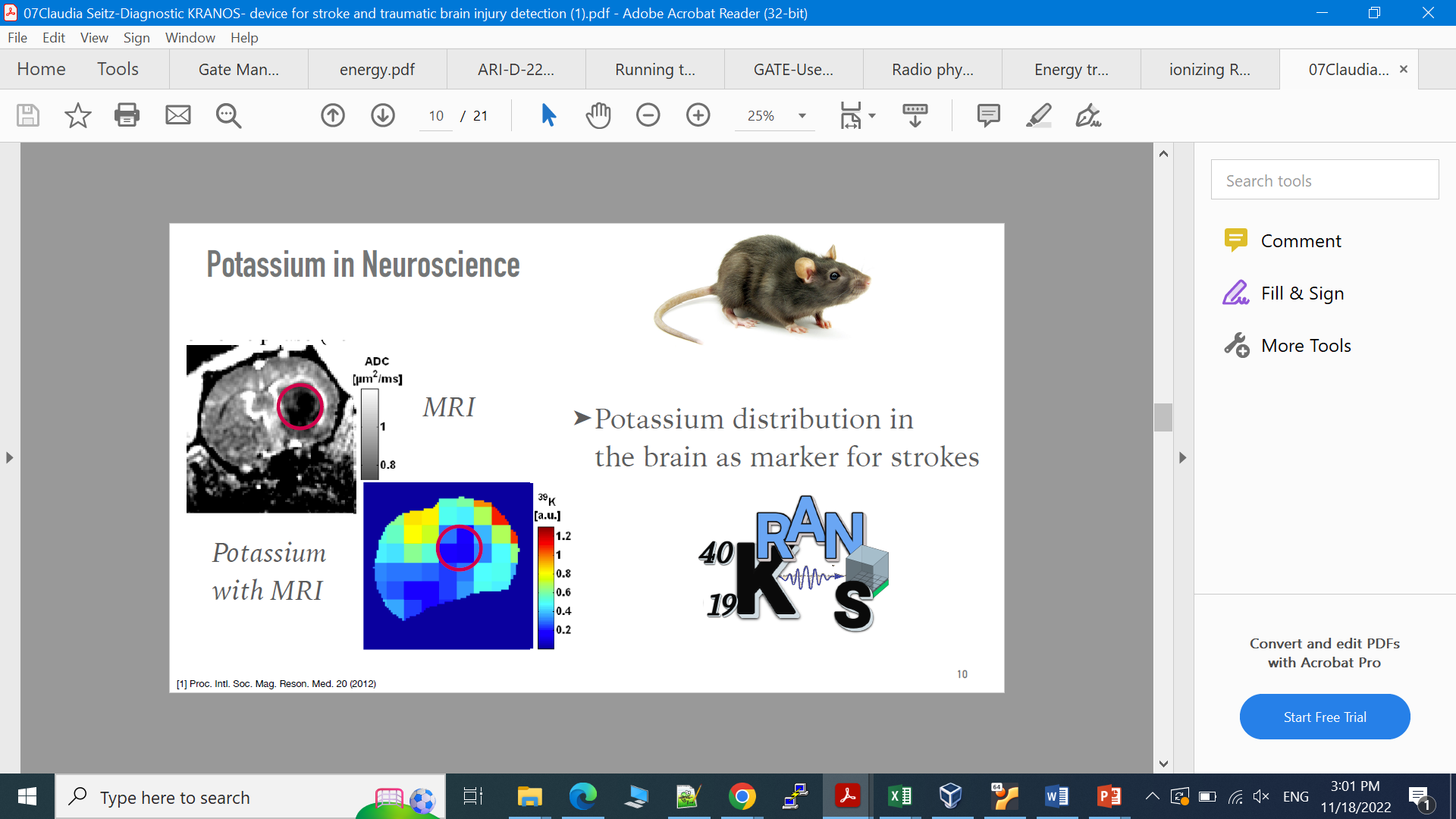 the area of significantly-decreased K signal corelated with stroke
MRI Rat brain study showed that potassium distribution in the brain can be used as a biomarker for strokes
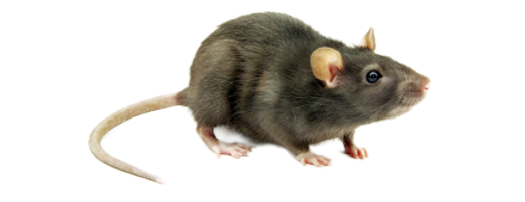 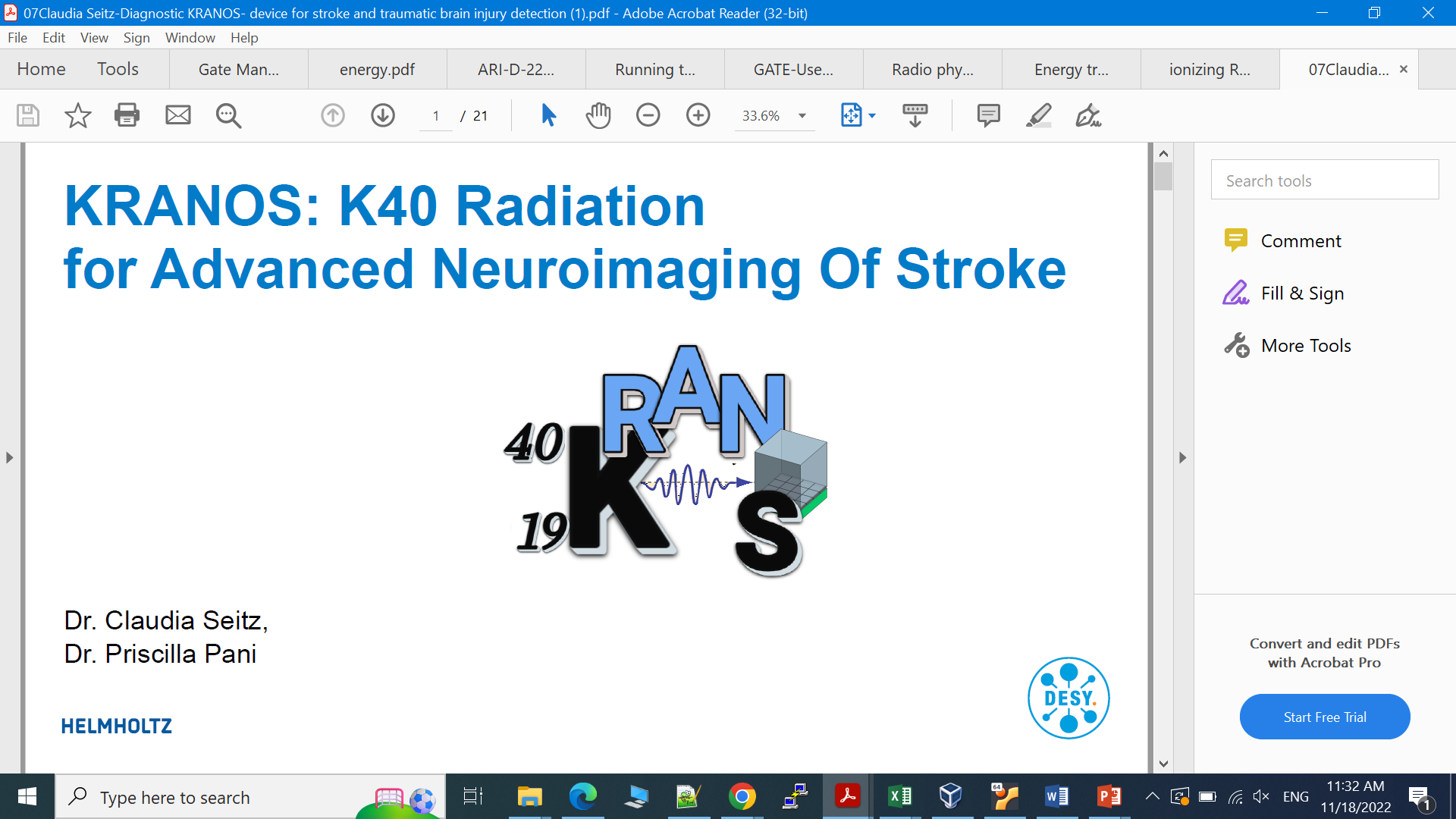 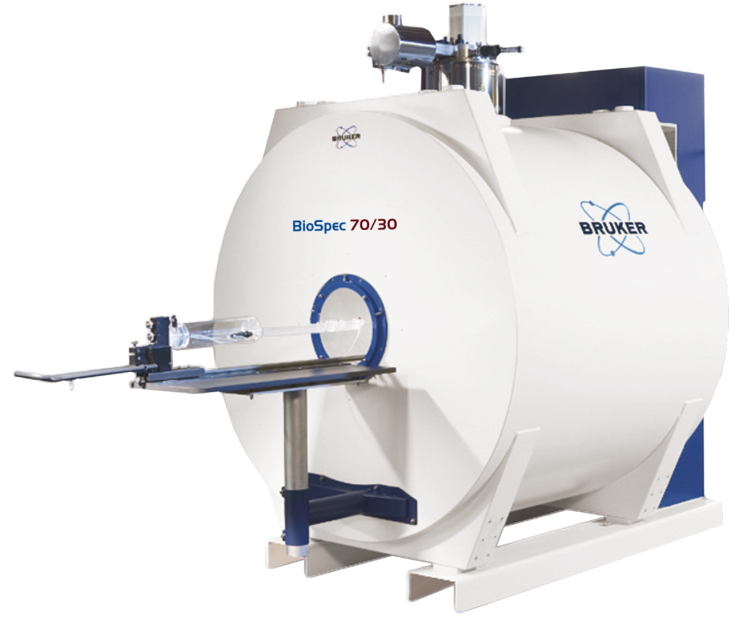 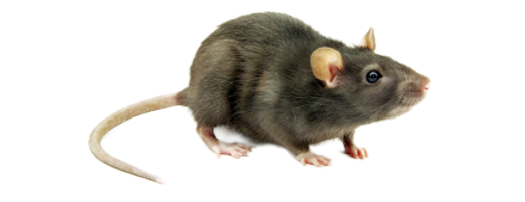 The “natural” solution
9.4T MRI system (BioSpec, Bruker Biospin GmbH, Germany)
KRANOS: Non invasive imaging of Potassium in the brain but instead of K39  will use the naturally radioactive K40 1.46MeV photons
4
[Speaker Notes: Impaired energy metabolism is a key pathological hallmark of ischemic stroke. A reduction in glucose and oxygen supply results in severe loss of ATP production in an ischemic brain. Cerebral ischemia disrupts mitochondrial oxidative metabolism and enhances mitochondria-mediated oxidative stress. ADC  is Apparent Diffusion Coefficient]
Advantages, Objectives and Challenges of KRANOS
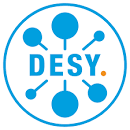 1.Advantages
Quick diagnostic – within window of recovery 
Inexpensive (Low income Countries)
Portable
Radiation free 
Future – population at risk 
  Screeing 
 personalised medicine
2. Objectives
Timely intervention during asphyxia to minimize the loss of brain cells
High detection efficiency ( = speed) 
Portability ( = compact dimensions) 
Background rejection
5
[Speaker Notes: ust to put times into perspective, in this reference an imaging of potassium in brain and arm muscle is obtained with a 7T MRI with an acquisition time of 30minutes and a spatial resolution of 1 mL voxel size. In this reference they acquire a rat image at 21T for 75 minutes with a nominal spatial resolution of 1mm3 (but lower effective one looking at the images). In this reference they show the performance of 10mm3 voxel imaging, 10min acquisition time at 9.4T. They obtain a SNR of 2.7 in these conditions.]
Advantages, Objectives and Challenges of KRANOS
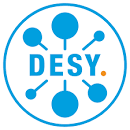 3.Challenges
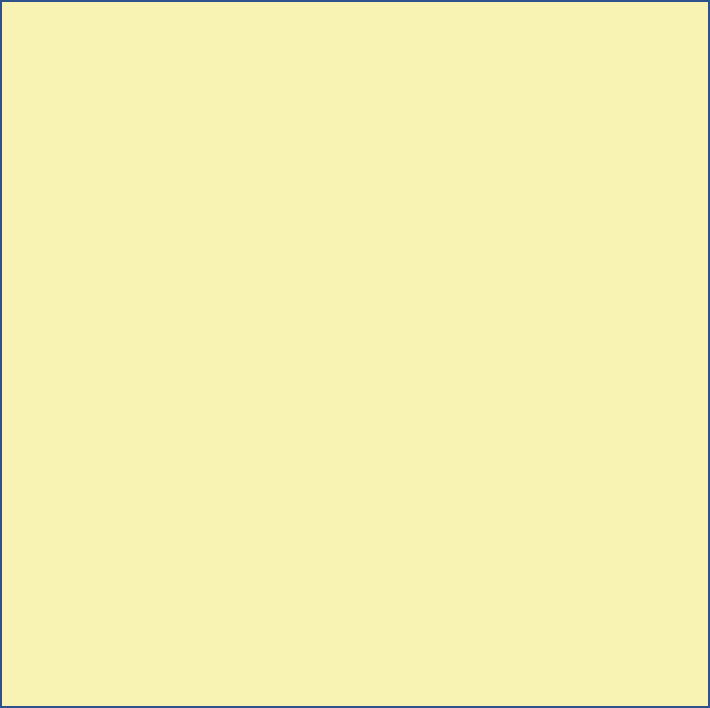 Sample 40K Event Counts in brain 
Size of human brain in reference adult male ICRP23 (70kg):
brain  wight 1400 g 
Amount of potassium:
4g potassium
Activity concentration of K40 in the brain:
The average specific activity of K40 is approximately 32 Bq/g 
which converts into 3 Bq per gram
The total activity/counts in the brain:
K40 (3 Bq/kg)*4*60  
720 counts /min
K40 potassium in the human body is very low.
Factors impacting counts
High sensitivity & Efficiency 
Interaction probablity
Background radiation
 Speed?
Price?
4.Tech Choices
Scintillation Crystal: Chosen as primary detection material
Idea ?? Maybe  Compton Camera Technology in Later Stages
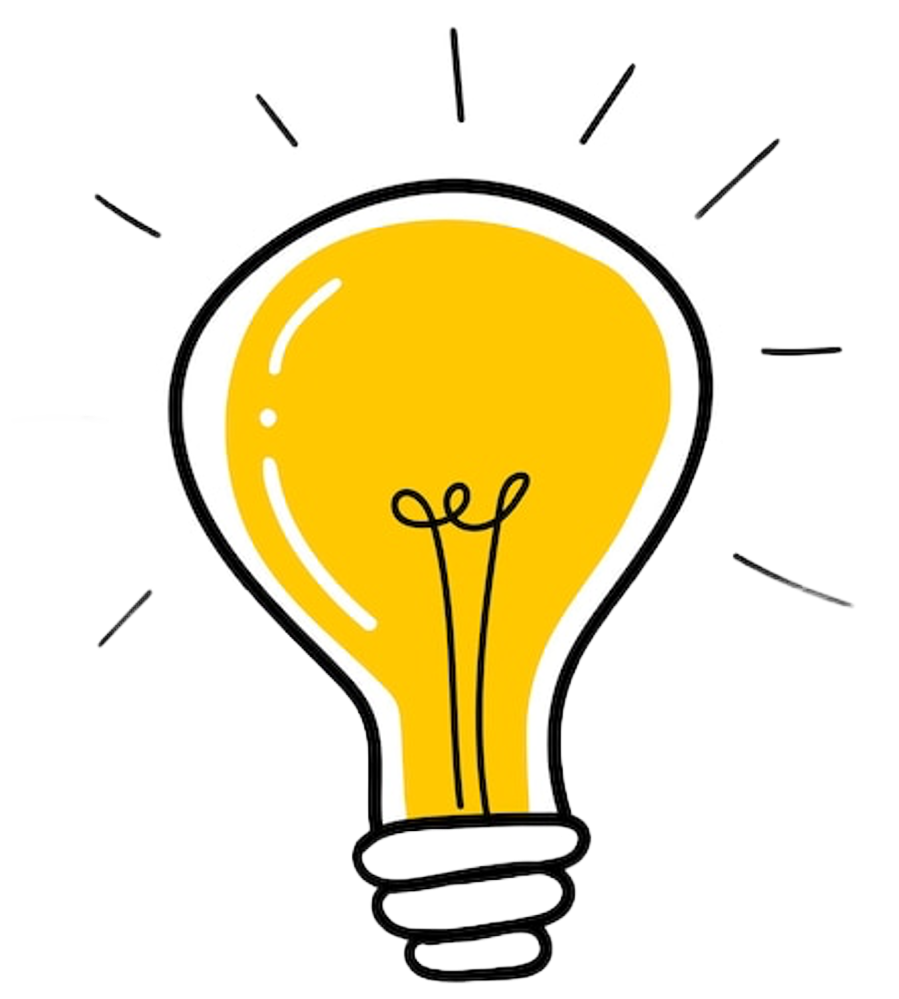 6
[Speaker Notes: ust to put times into perspective, in this reference an imaging of potassium in brain and arm muscle is obtained with a 7T MRI with an acquisition time of 30minutes and a spatial resolution of 1 mL voxel size. In this reference they acquire a rat image at 21T for 75 minutes with a nominal spatial resolution of 1mm3 (but lower effective one looking at the images). In this reference they show the performance of 10mm3 voxel imaging, 10min acquisition time at 9.4T. They obtain a SNR of 2.7 in these conditions.]
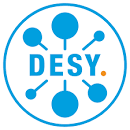 Technology Selection: Navigating the Choices
Considered Factors
Sensitivity
Acquision  time
Design Parameters 
Material composition 
Material Form 
System’s Total structure
Background radiations
Price
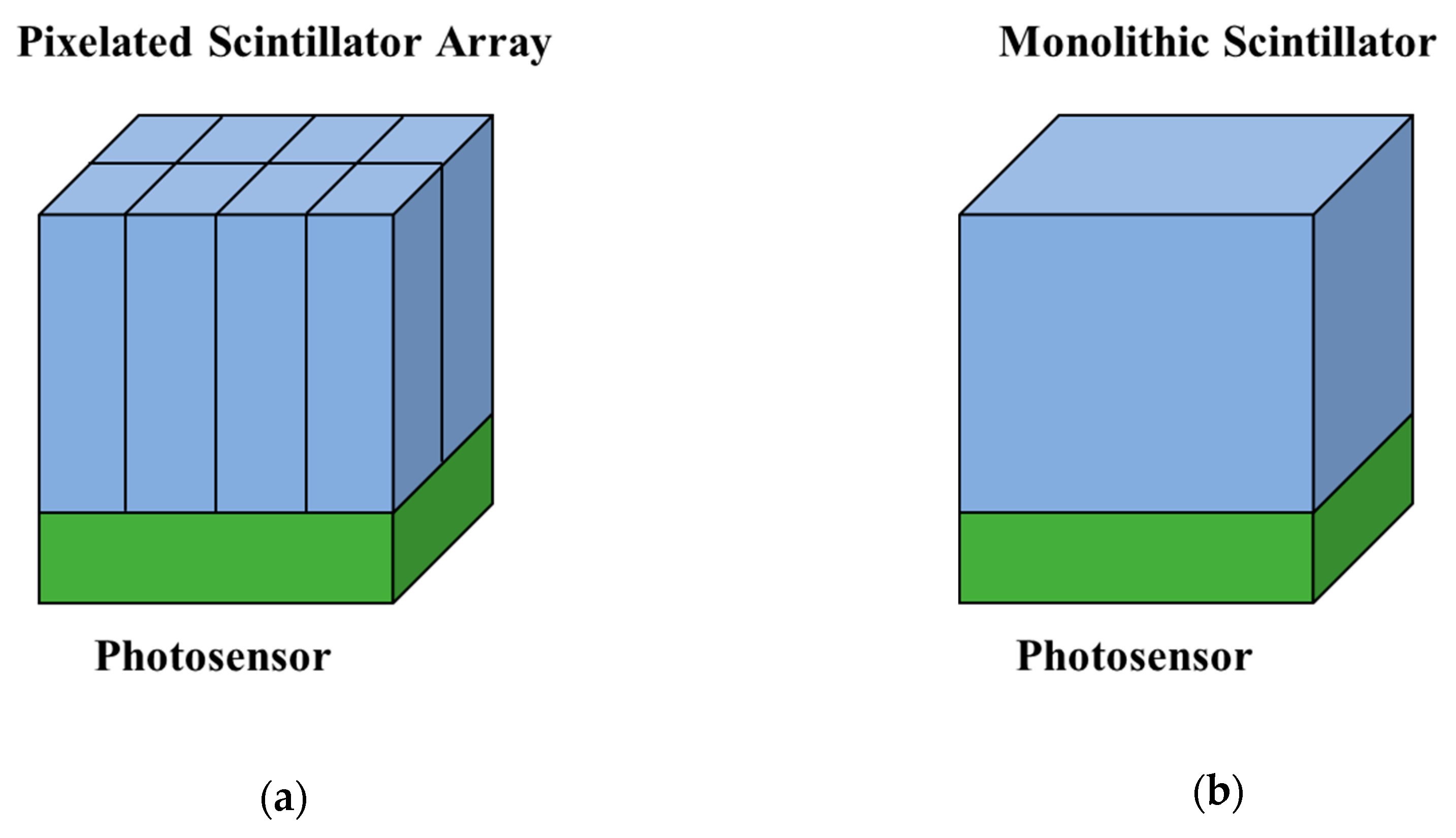 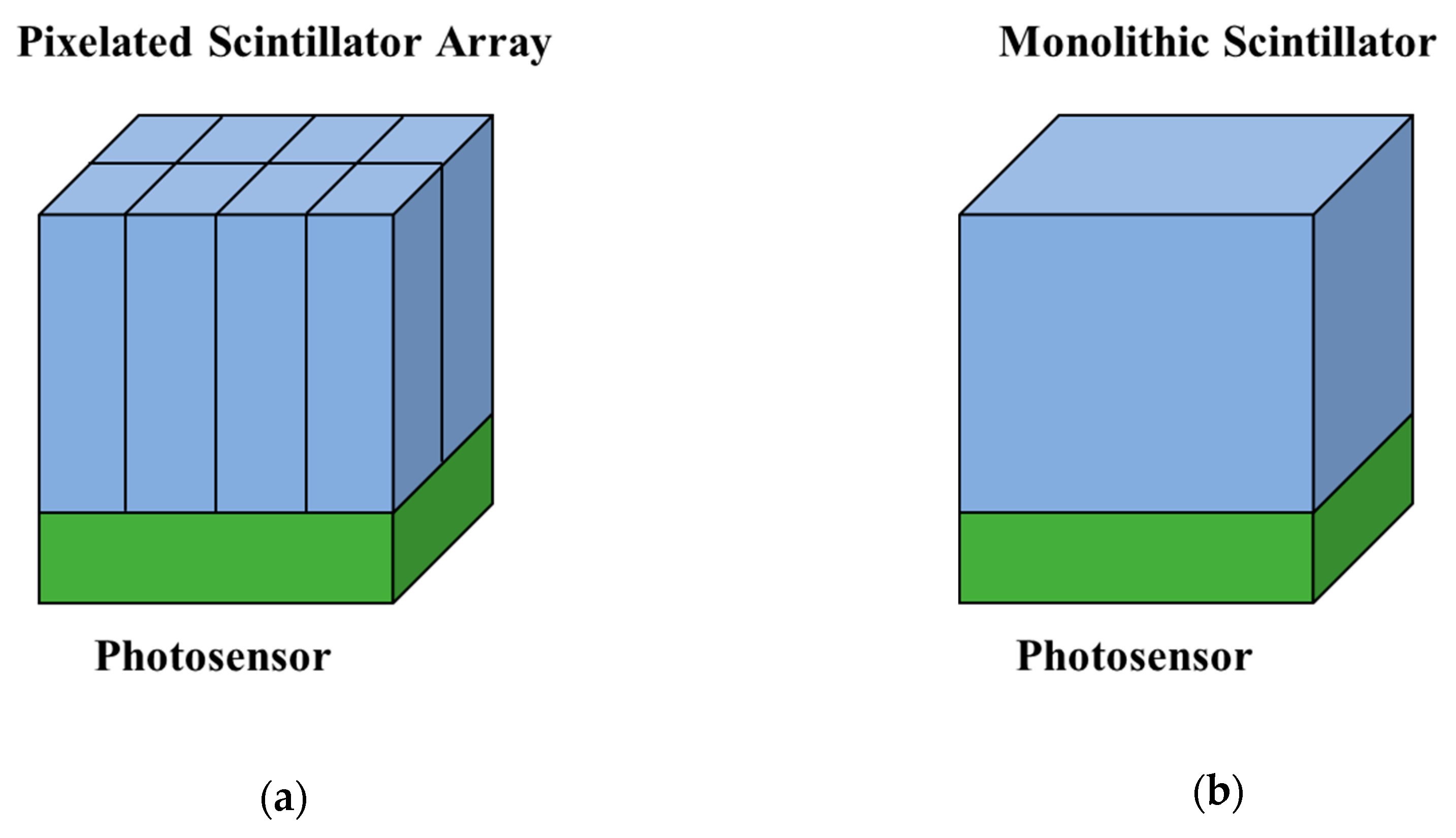 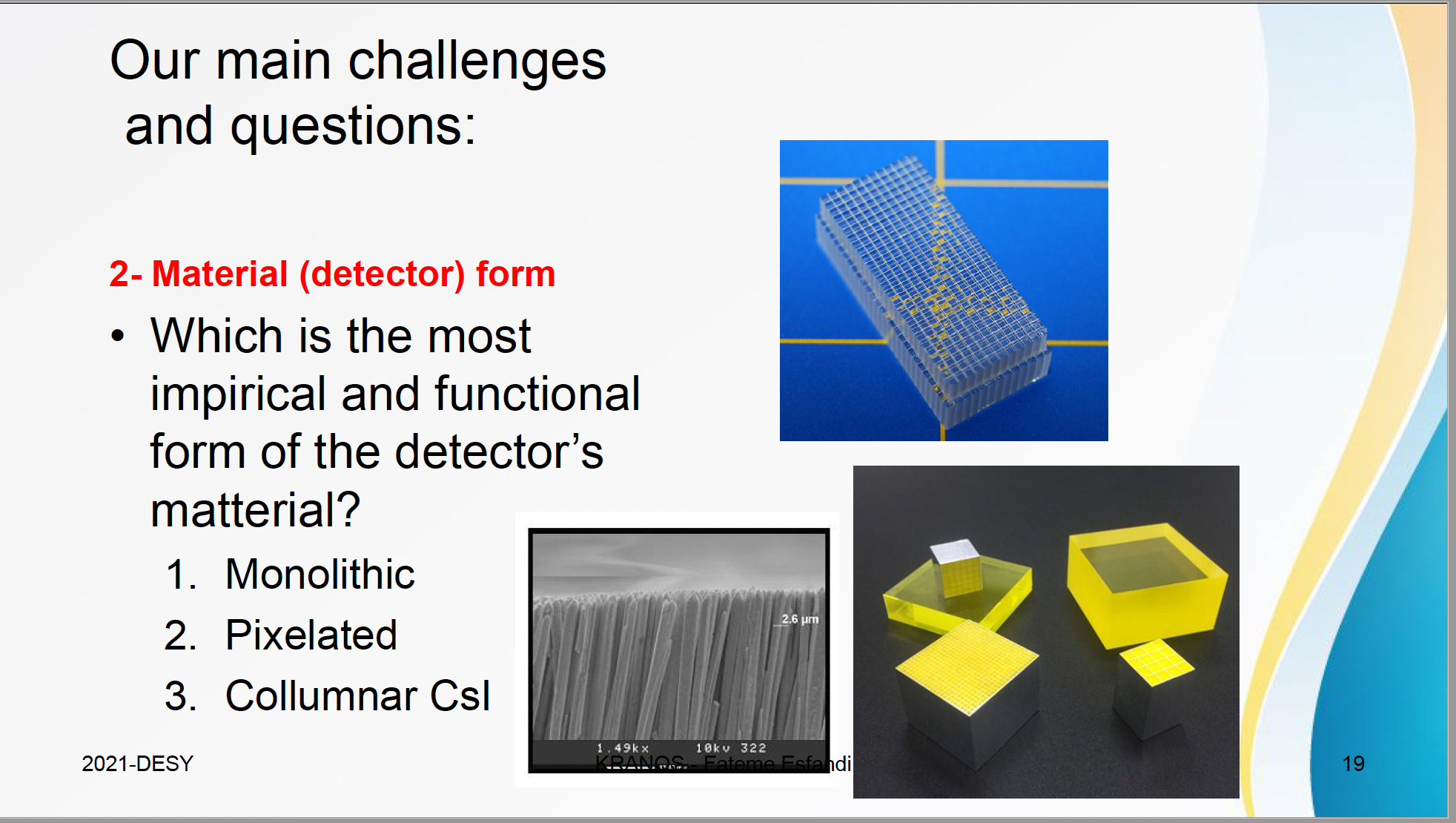 7
pw_m5025_top.._0000.png
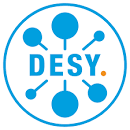 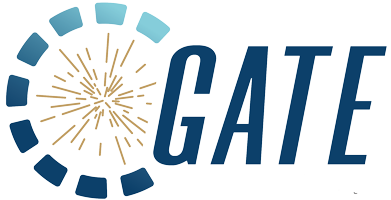 Simulations and Validation Studies
Scintillation Crystal Geometry
Validating gamma source
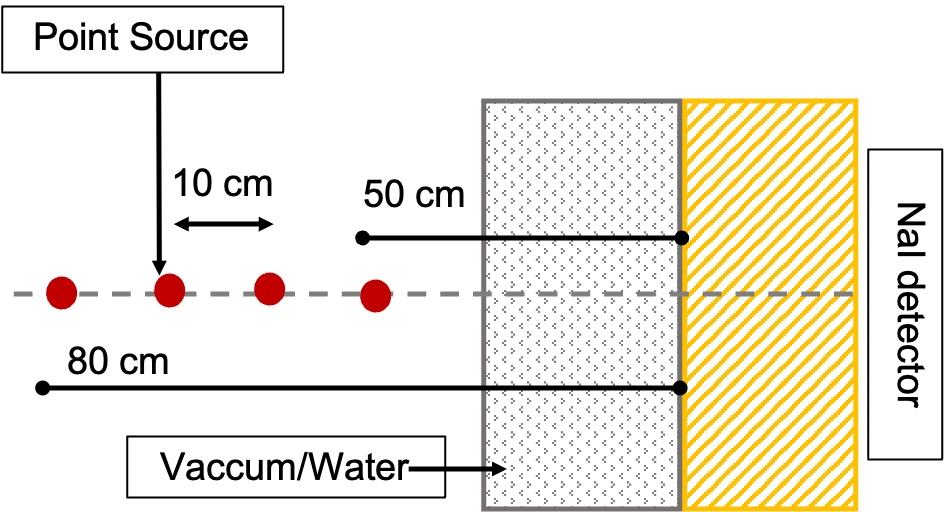 2.5cm
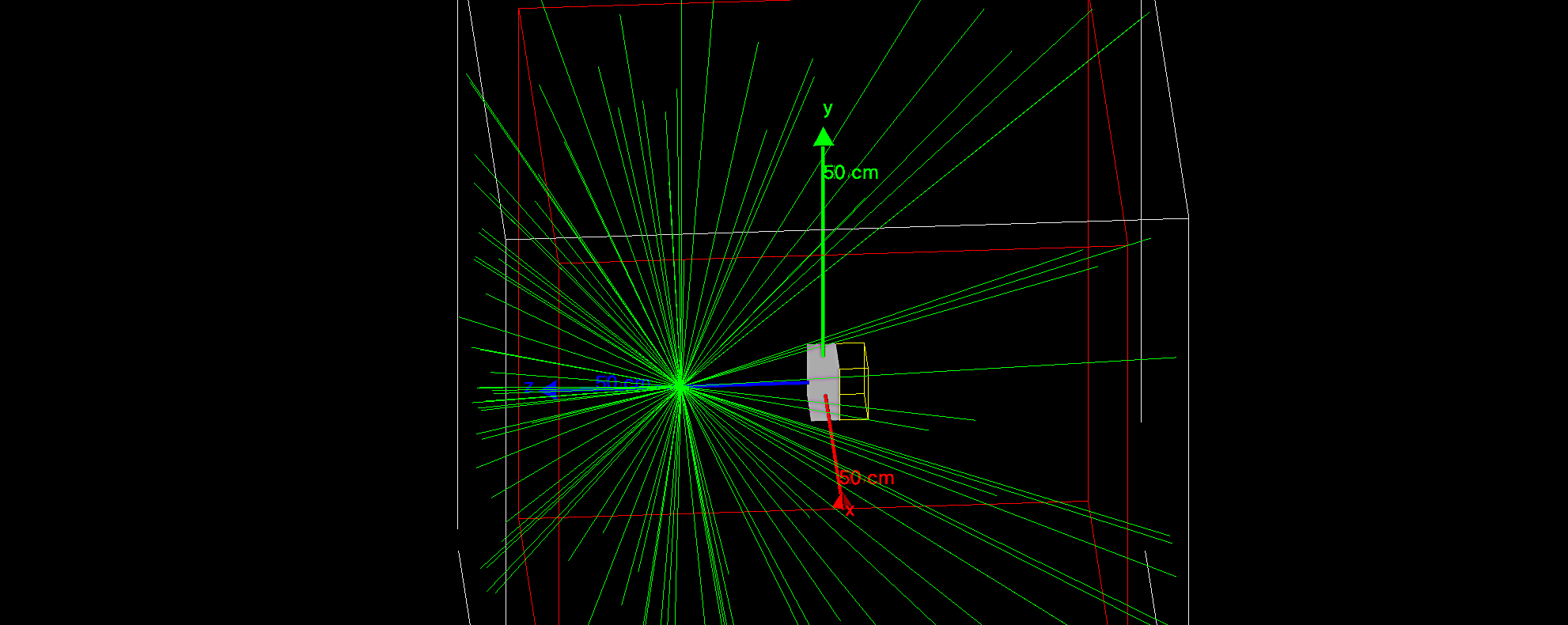 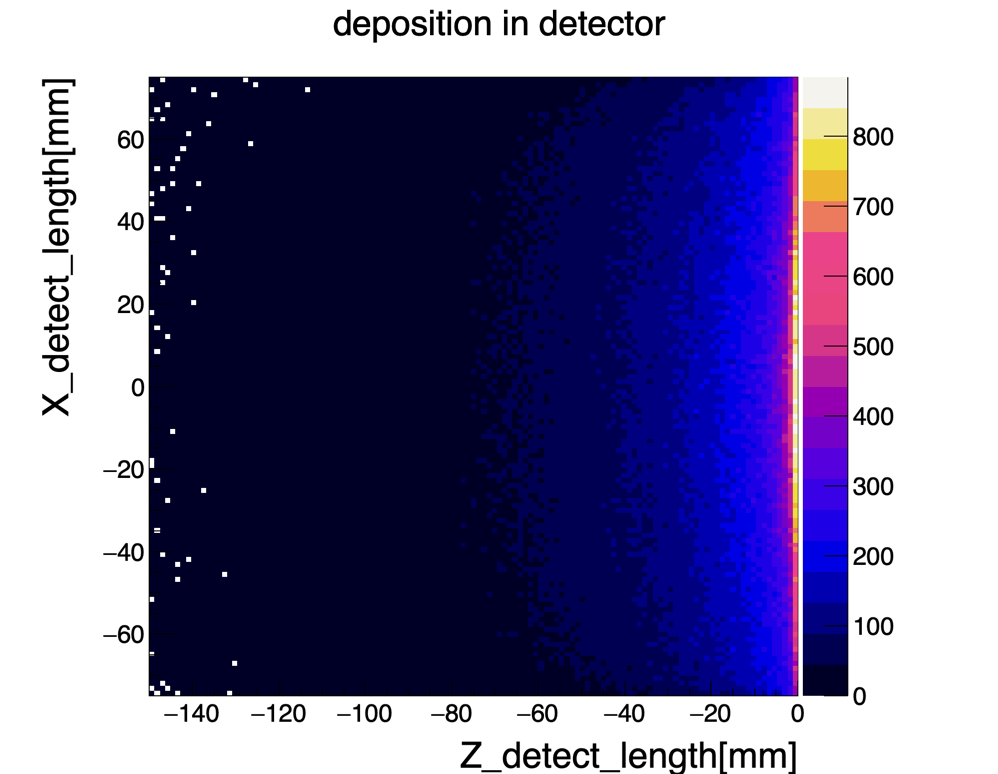 # of photon deposition
Point Source
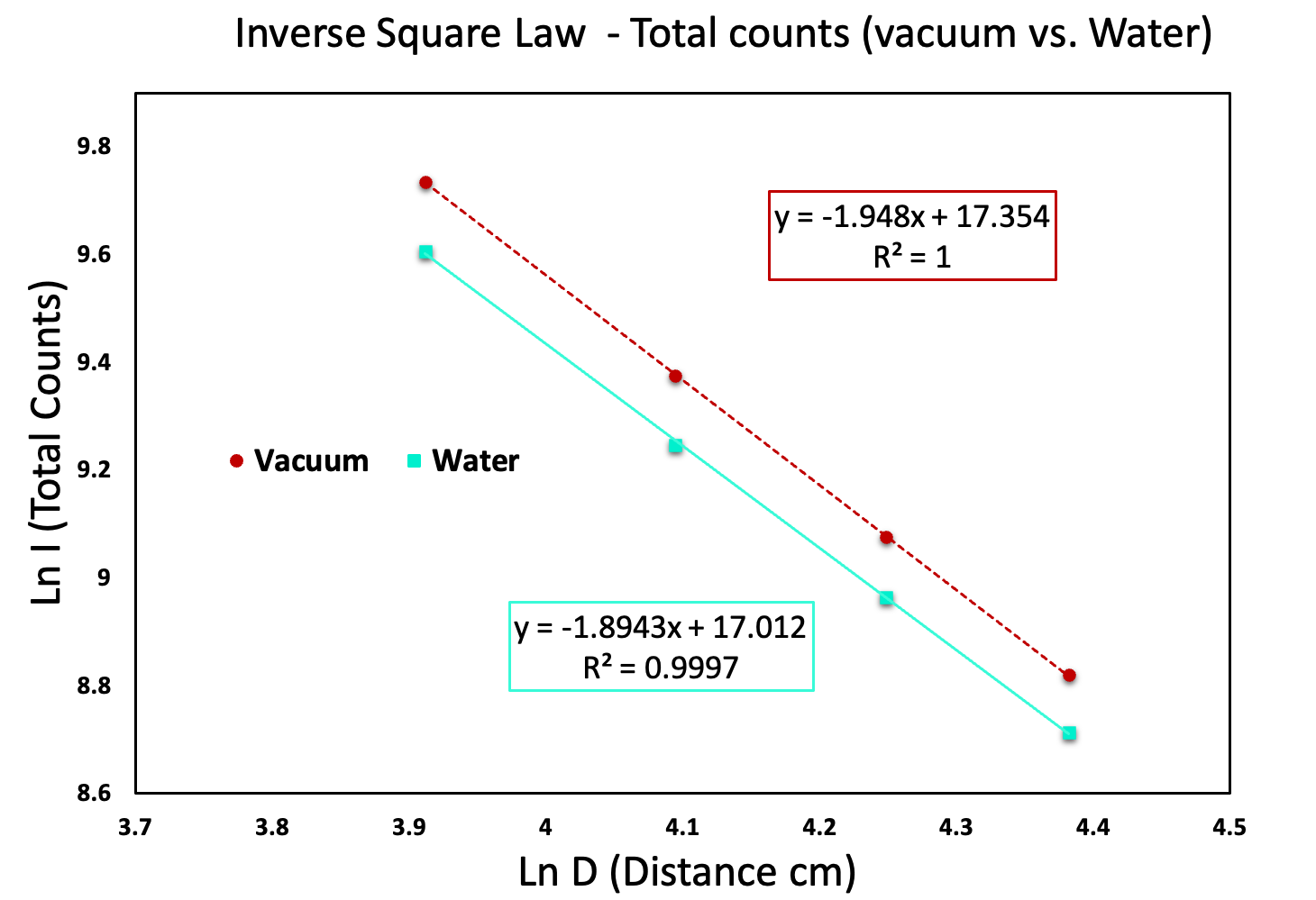 Increased the distance of the point source from the detector  
Variation in observed counts fall as Inverse square of the distance
Conclusions: 
Optimal thickness of detector was found to be 2.5cm with >95% absorptions of gamma
8
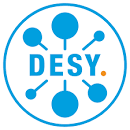 KRANOS Pathways
Pending Applications:
- Tschira Boost Fund (80K - lab setup)
- Add-On Hertz Fellowship (12K – interdiscip- training)
- ILB Brandenburg Funding (50K - lab infrastructure)
Secured funding:
- Desy Generator Program (1 postdoc)
GoBio Initial (100K)
Close collaboration with Technology Transfer group to secure further fundings
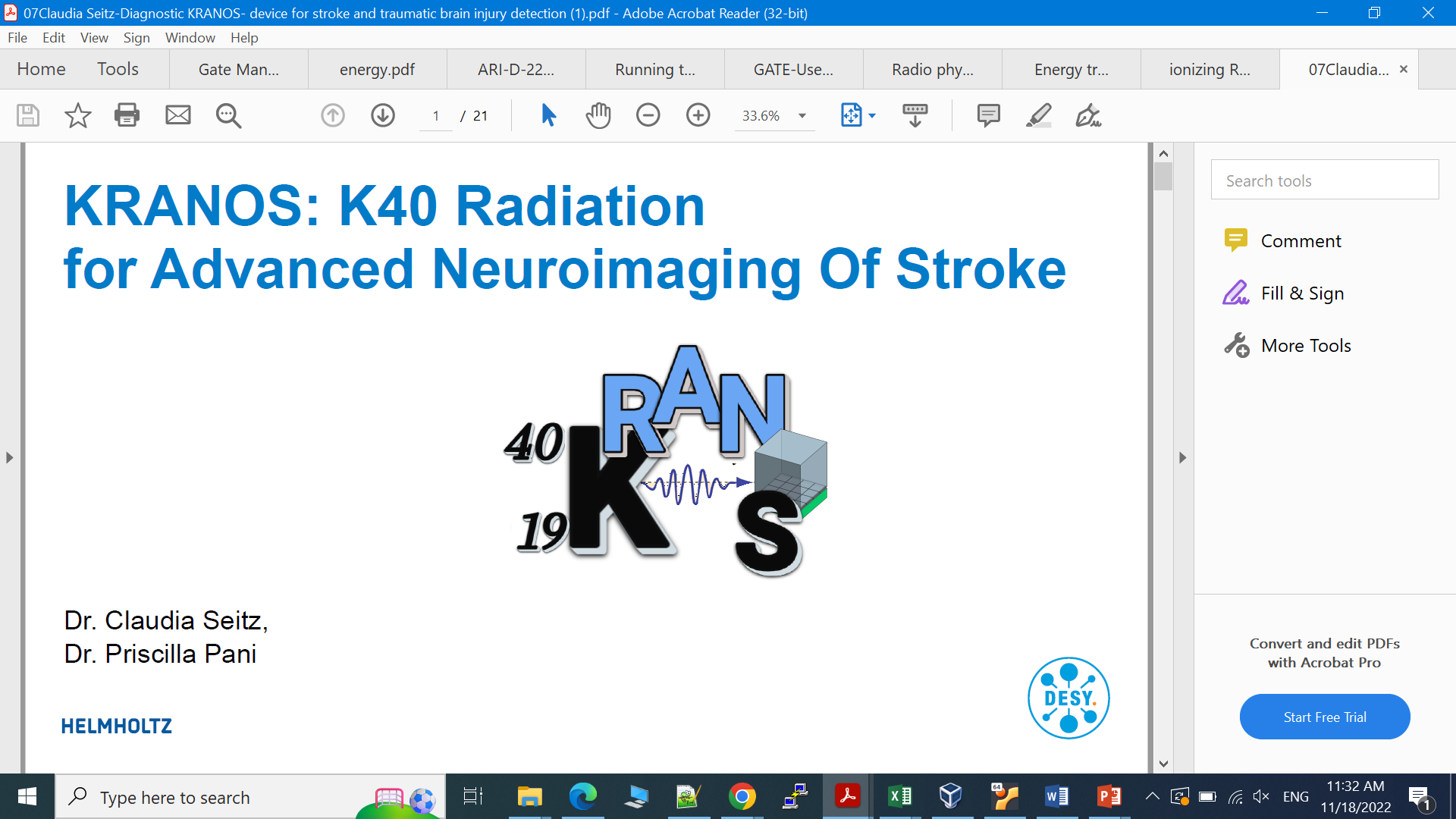 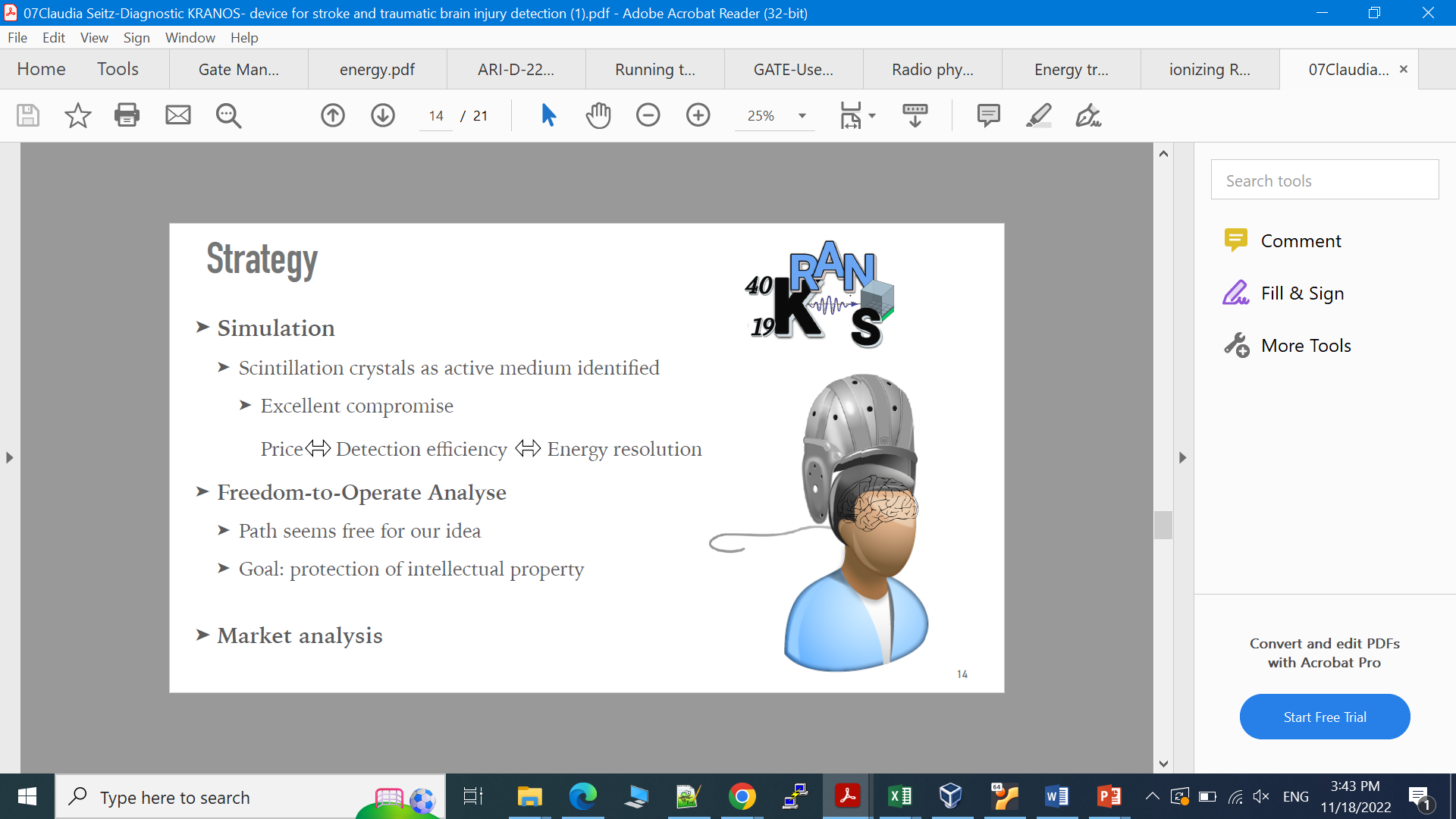 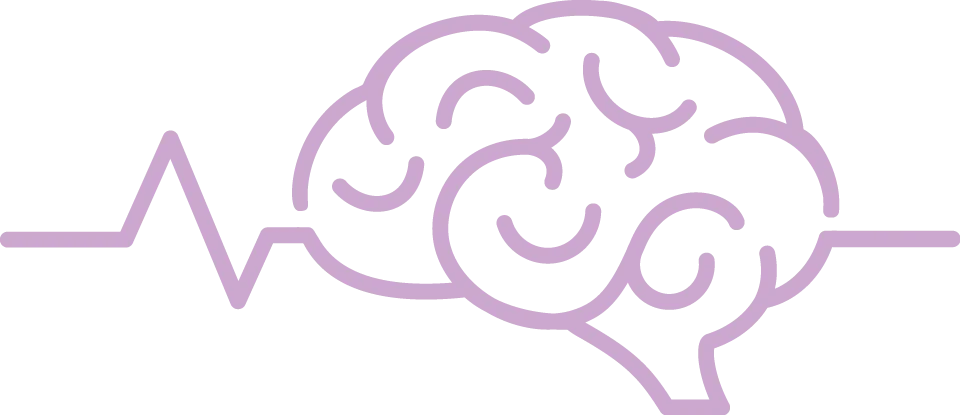 9
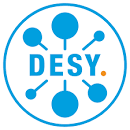 Support Needed for Lab Establishment and Validation
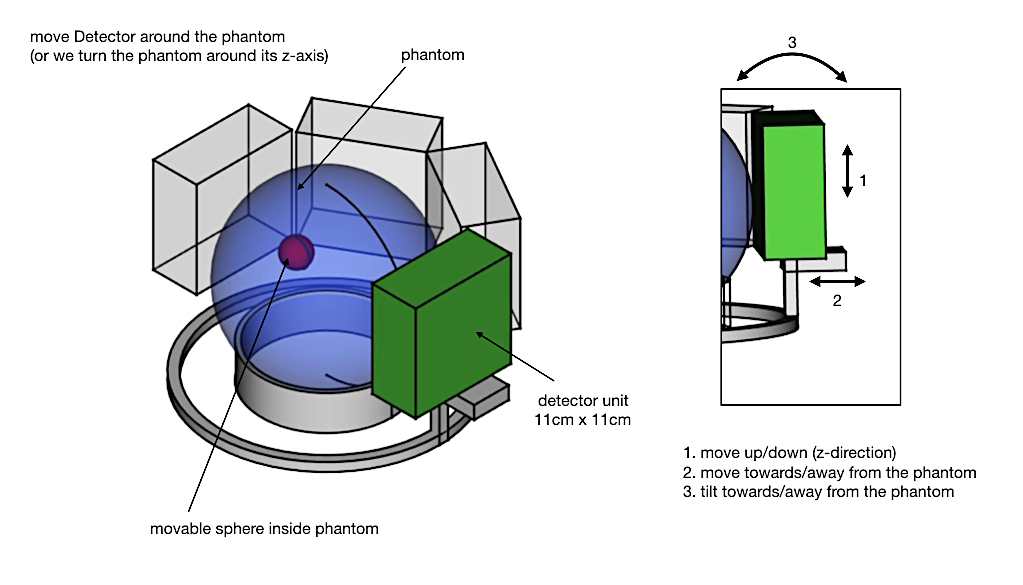 Additional funding required  for lab setup and system validation
To conduct tests and to validate the functionality and performance of the imaging system
Potential impact of our research in advancing brain imaging technology
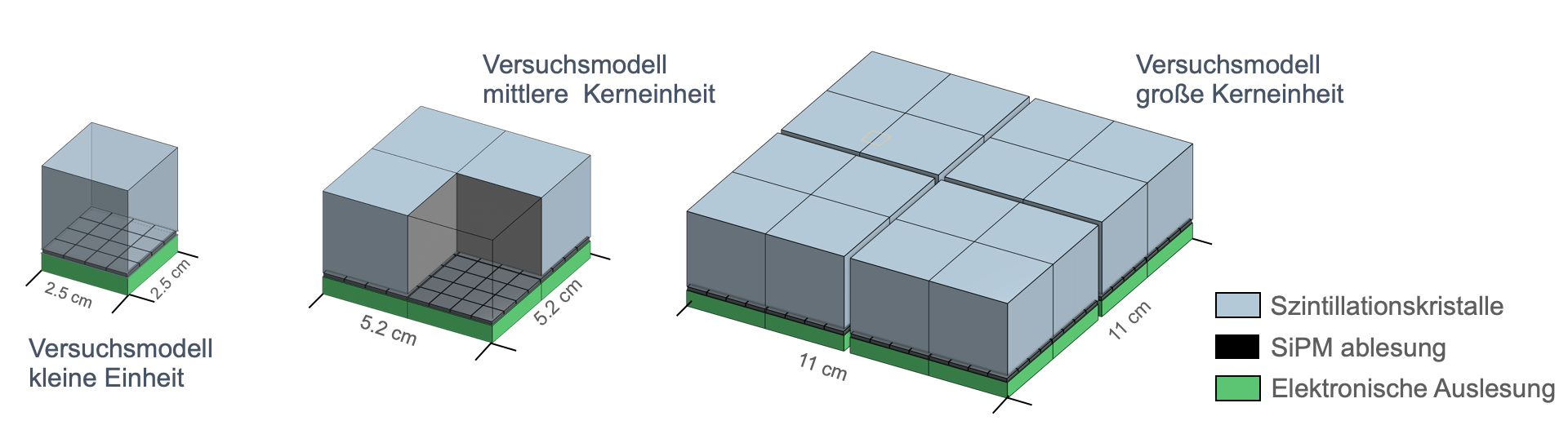 10
Thank You
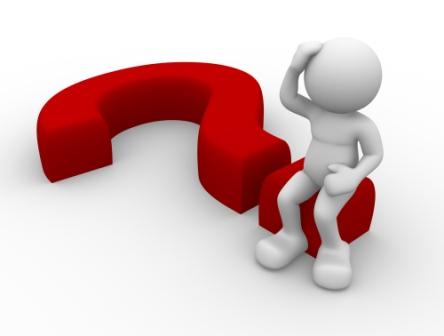 11
Backup
12
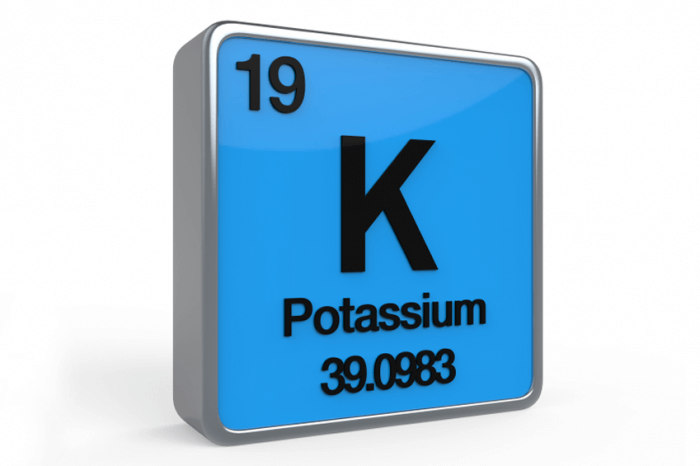 Potassium is the most abundant intracellular ion and essential mineral in the human body
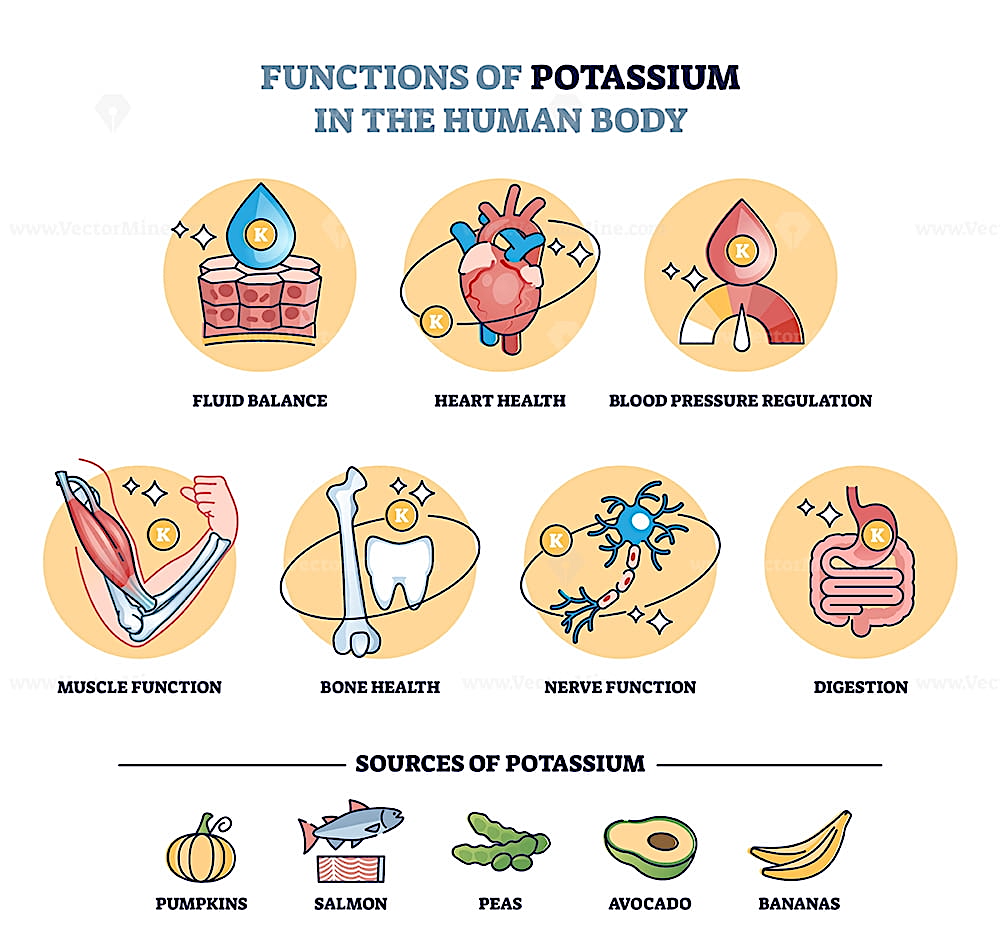 Vital element physiological functions : ➤Fluid balance ➤ Muscle contraction ➤Heart function ➤ Regulation of blood pressure ➤ nerve function
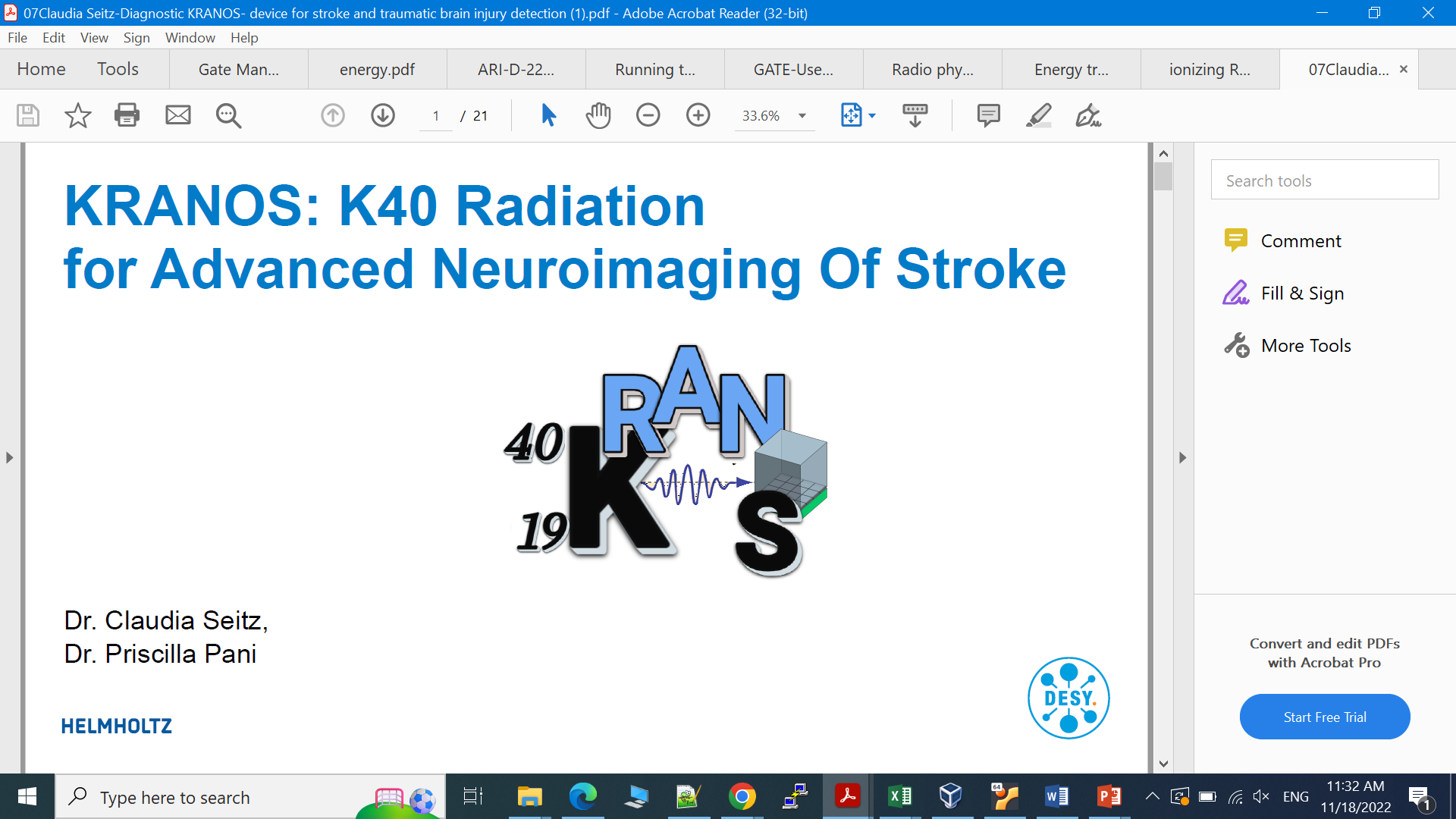 Potassium homeostasis is crucial , excessive and insufficient levels 
KRANOS: Non invasive imaging of Potassium in the brain
13
[Speaker Notes: If needed we can split this slide ito two slides]
),
Stroke
Types of Stroke
Stroke is a neurological disorder 
Sudden loss of brain function and permanent brain tissue damage 
12.2 million strokes per year (one every 3 second)
Leading cause of death and disability
Estimated global burden 451 billion $.
Ischemic stroke: Blockage of blood flow to the brain due to a clot.
Hemorrhagic stroke: Bleeding in or around the brain from a ruptured blood vessel.
Stroke Complications and Implications
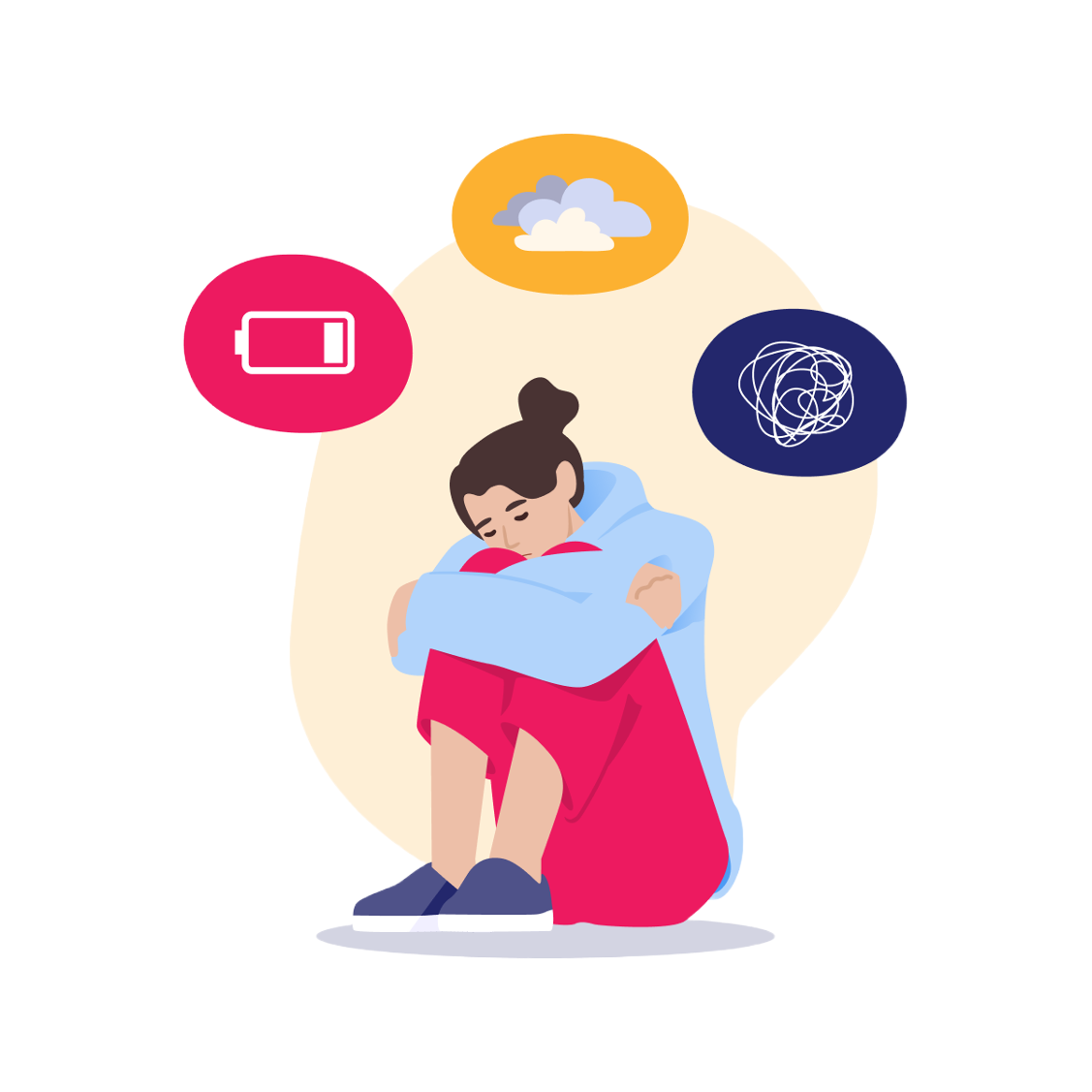 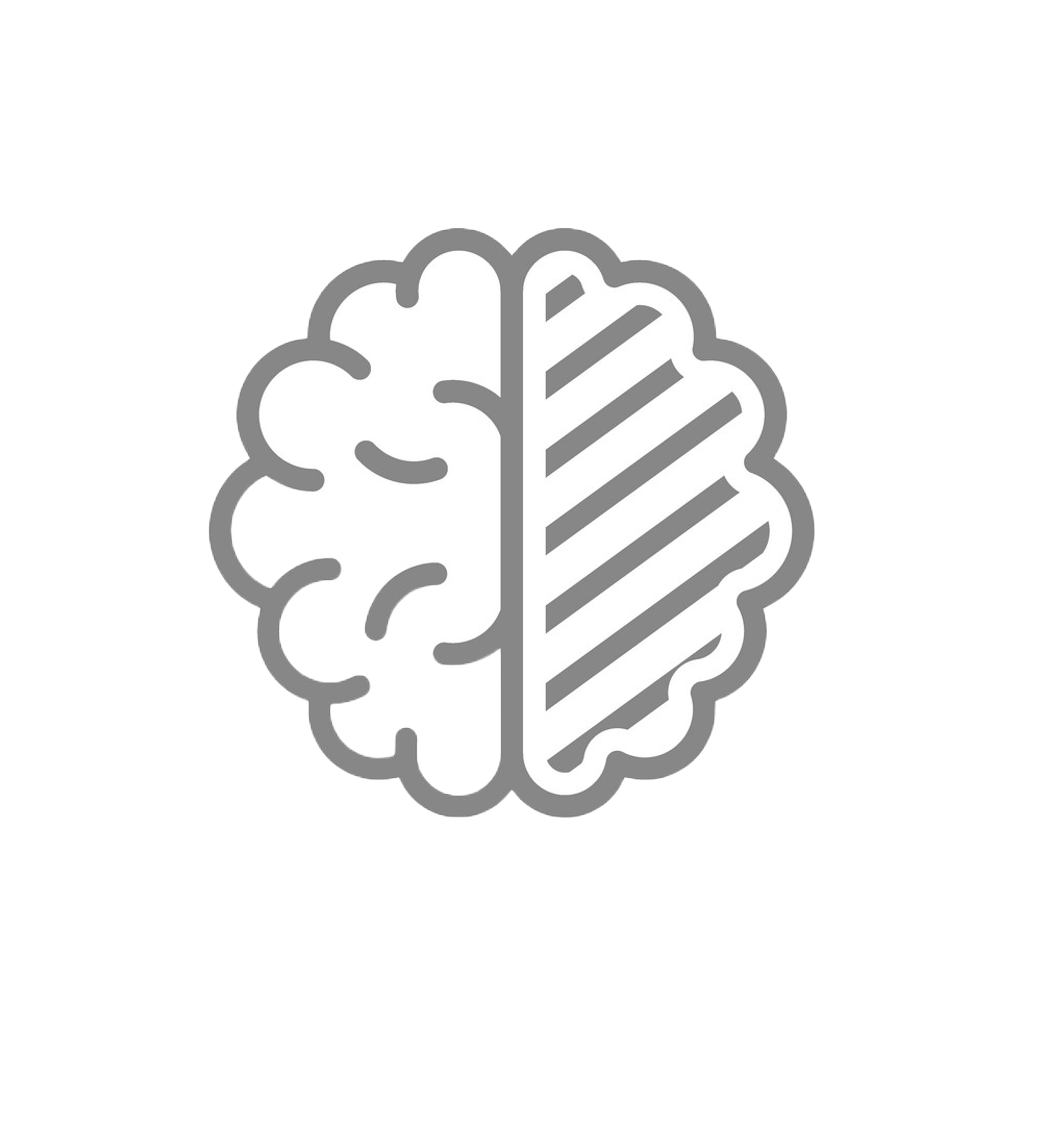 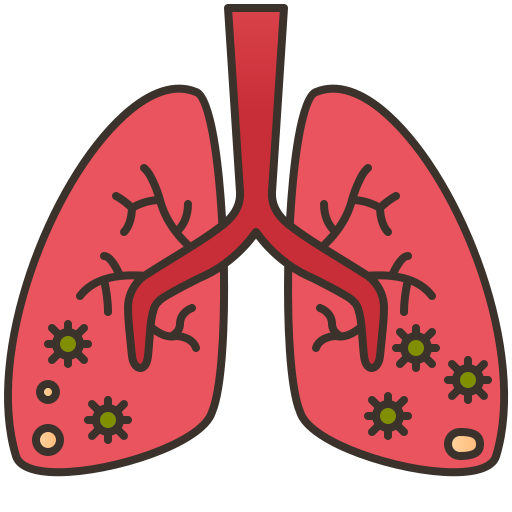 Pneumonia — causes breathing problems, a complication of many major illnesses.
Brain edema — swelling of the brain after a stroke.
Clinical depression — a treatable illness that often occurs with stroke
anoxia
hemorrahage
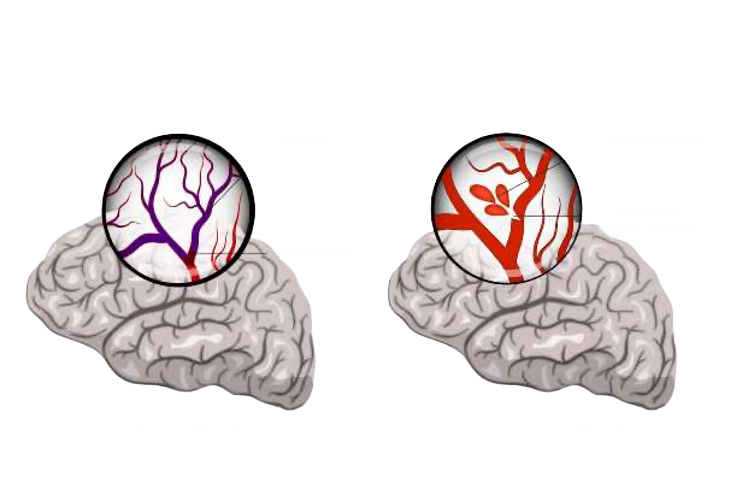 a rupture of the vessel
thrombus
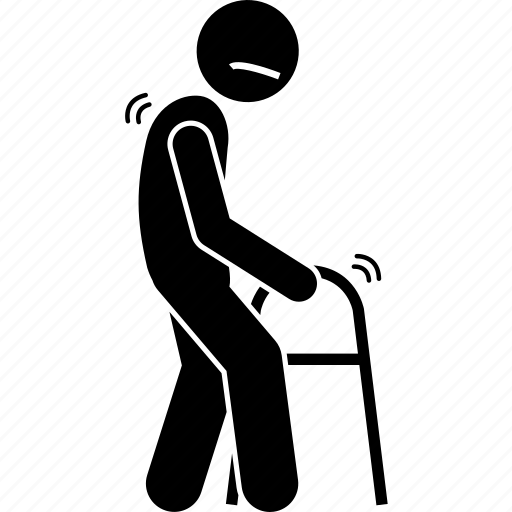 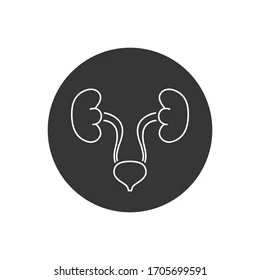 Vision changes, Dizziness, Difficulty speaking,
Urinary tract infection — (UTI) and/or bladder control.
Trouble walking/Moving— shortened muscles in an arm or leg from reduced ability to move
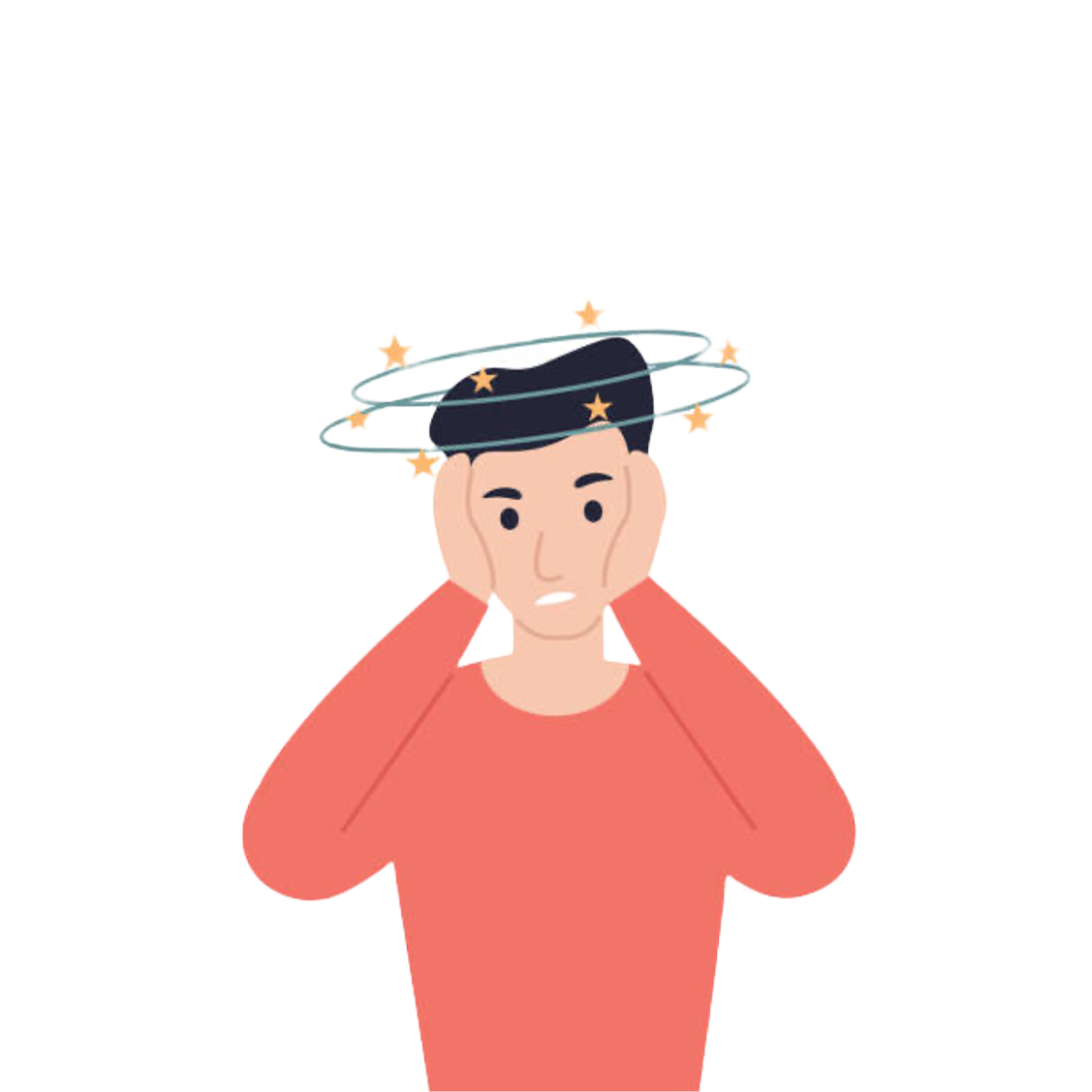 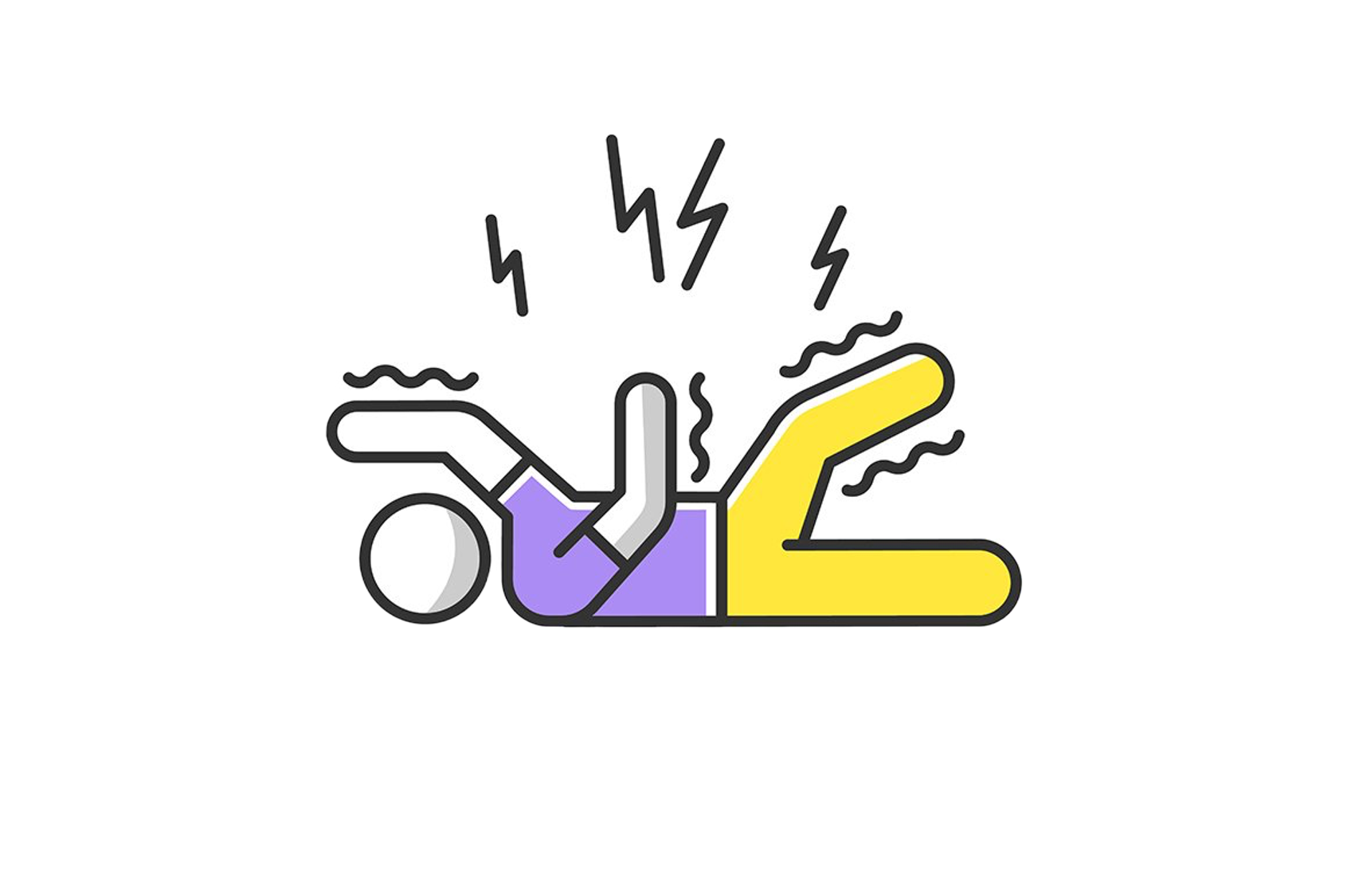 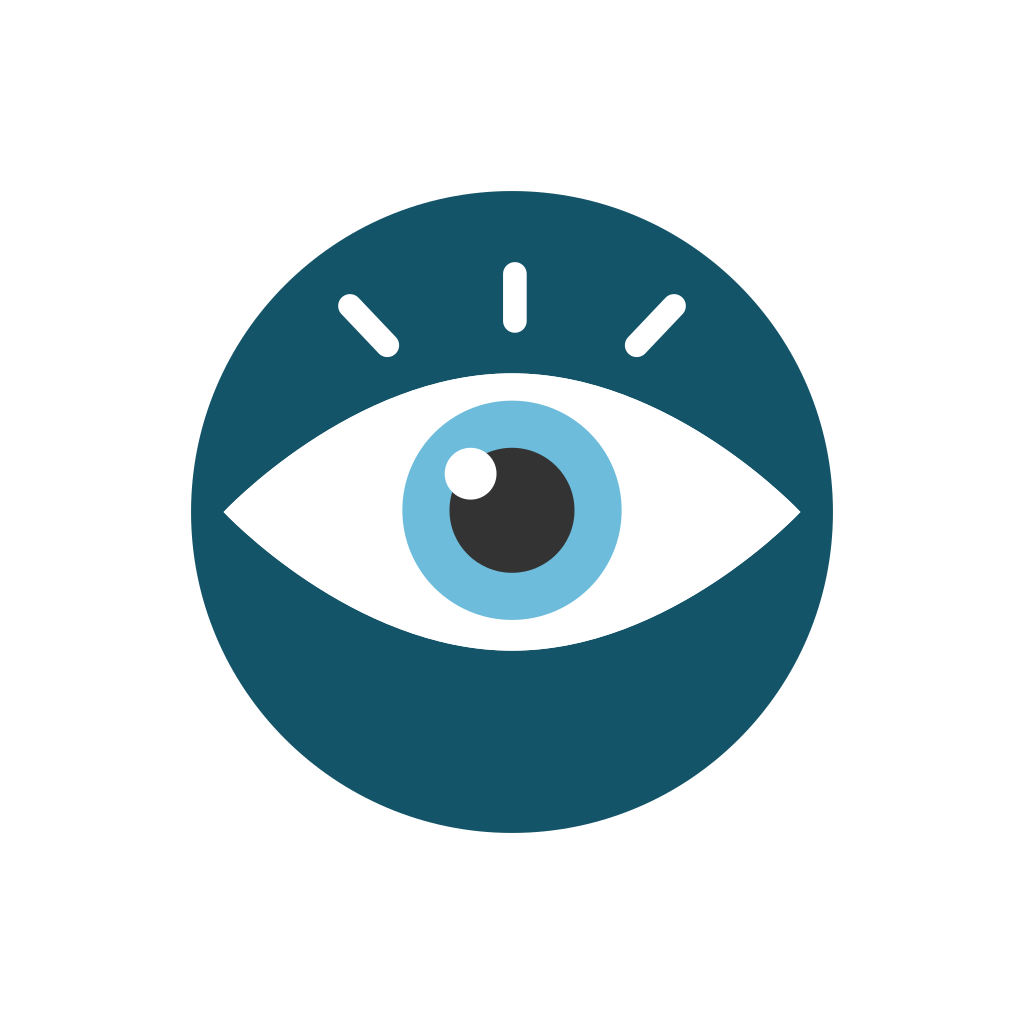 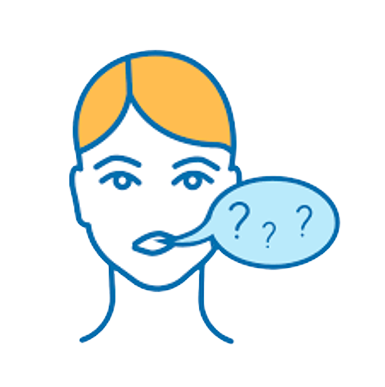 Seizures — abnormal electrical activity in the brain causing convulsions
14
Potassium decay scheme
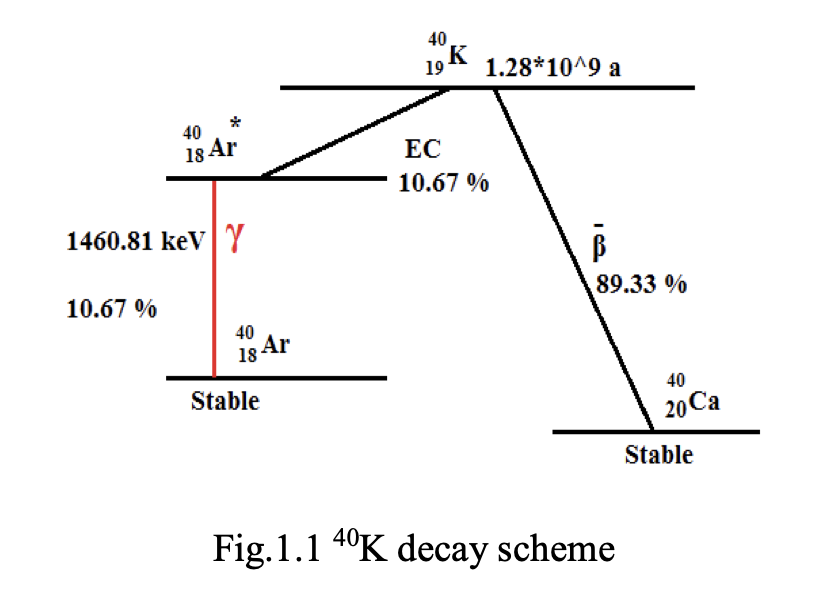 15
Impaired Energy Metabolism
Impaired energy metabolism is a key pathological hallmark of ischemic stroke. 
A reduction in glucose and oxygen supply results in severe loss of ATP production in an ischemic brain. 
Cerebral ischemia disrupts mitochondrial oxidative metabolism and enhances mitochondria-mediated oxidative stress.
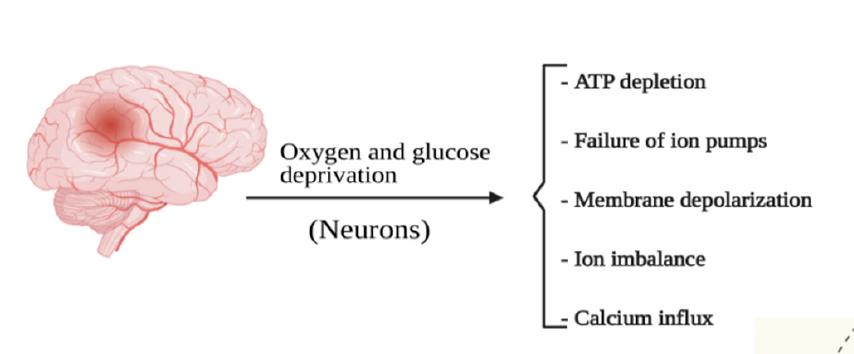 16